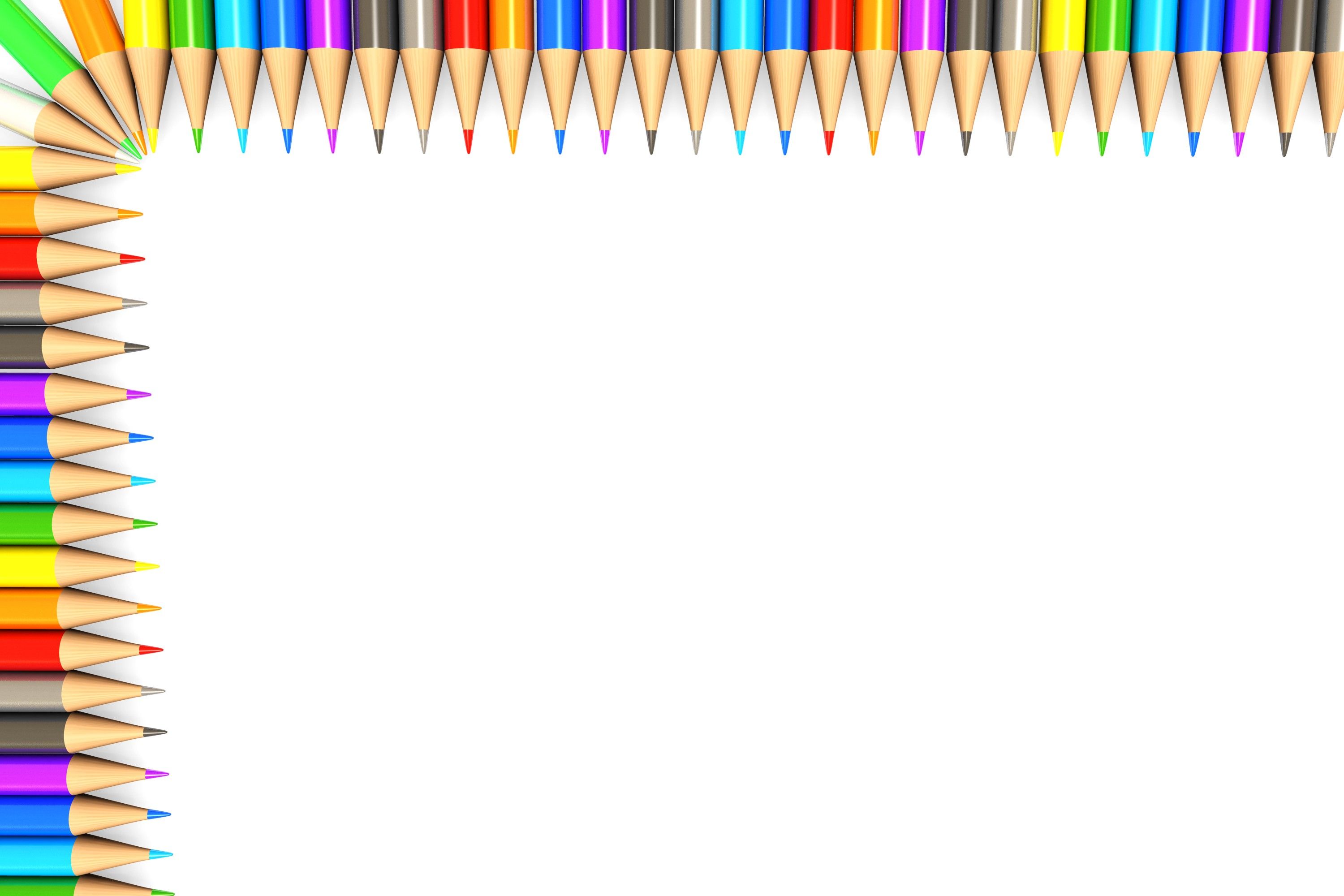 Муниципальное бюджетное дошкольное образовательное учреждение детский сад  №15 «Огонёк» Проект на тему:«Вторая жизнь друзей-карандашей»Проект представляют:Новичкова Полина, Дергунов ЯрославРуководители проекта:Ведьманова С.А., Тарасова С.В.                                                                 город Ульяновск, 2025
1
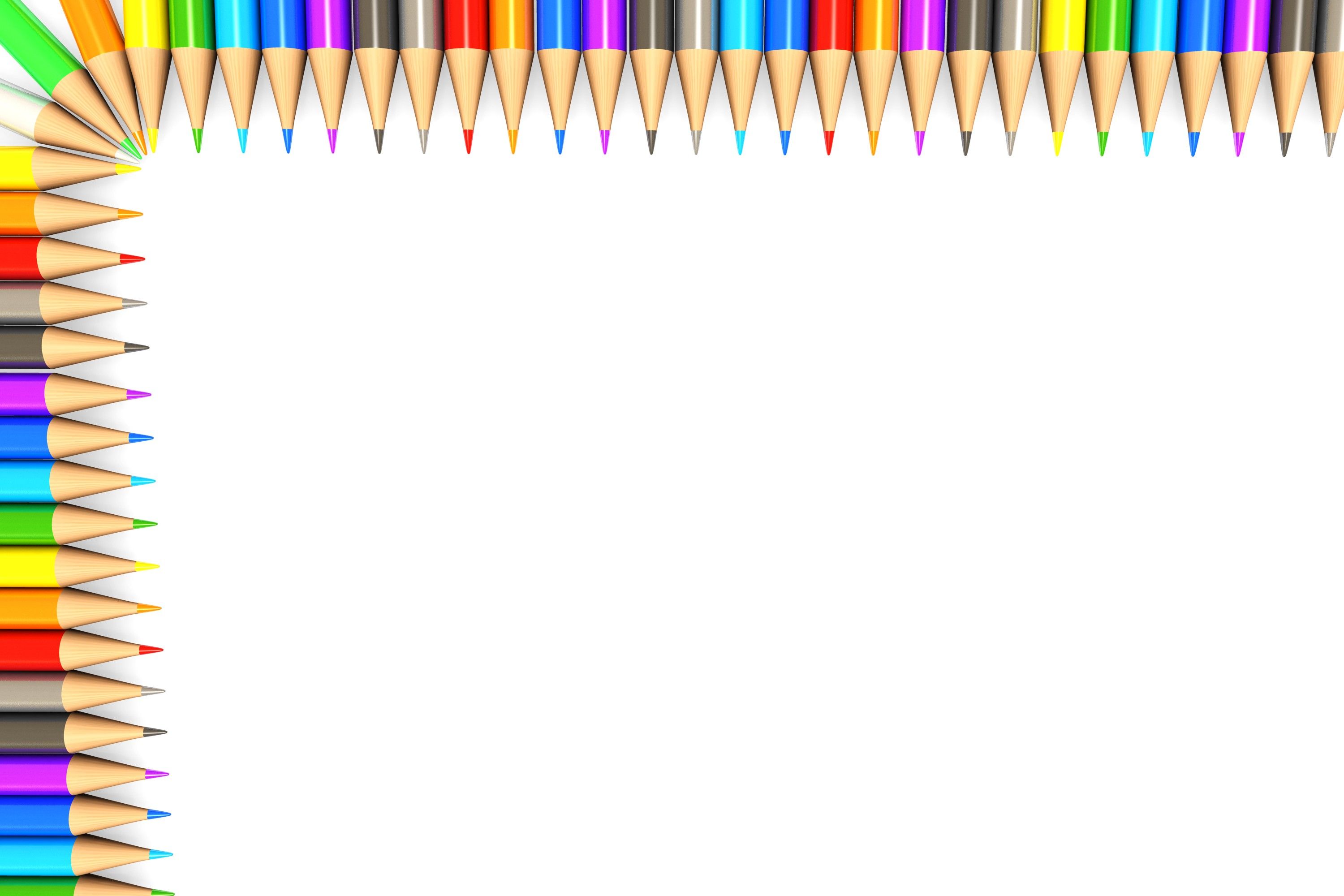 Цель проекта
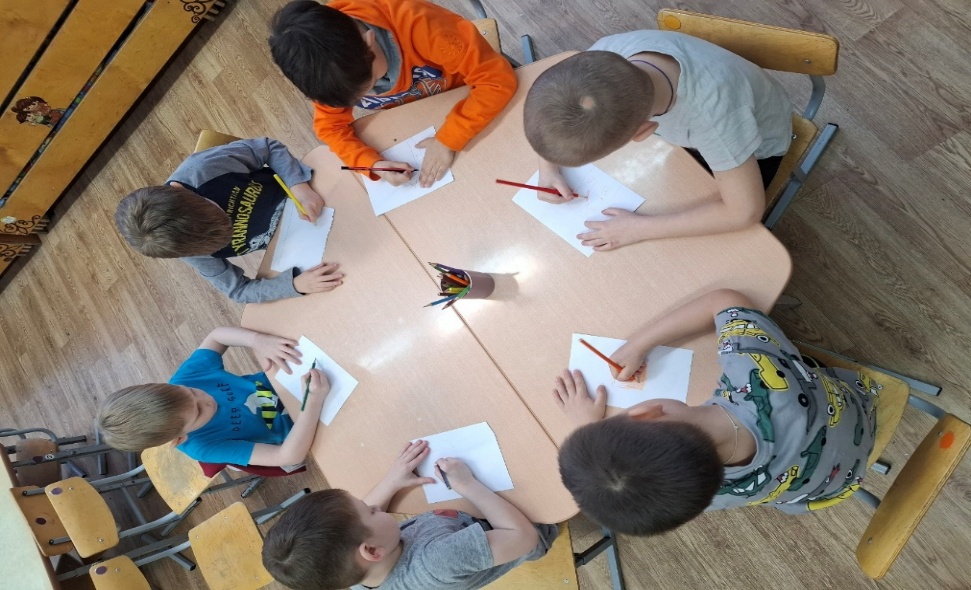 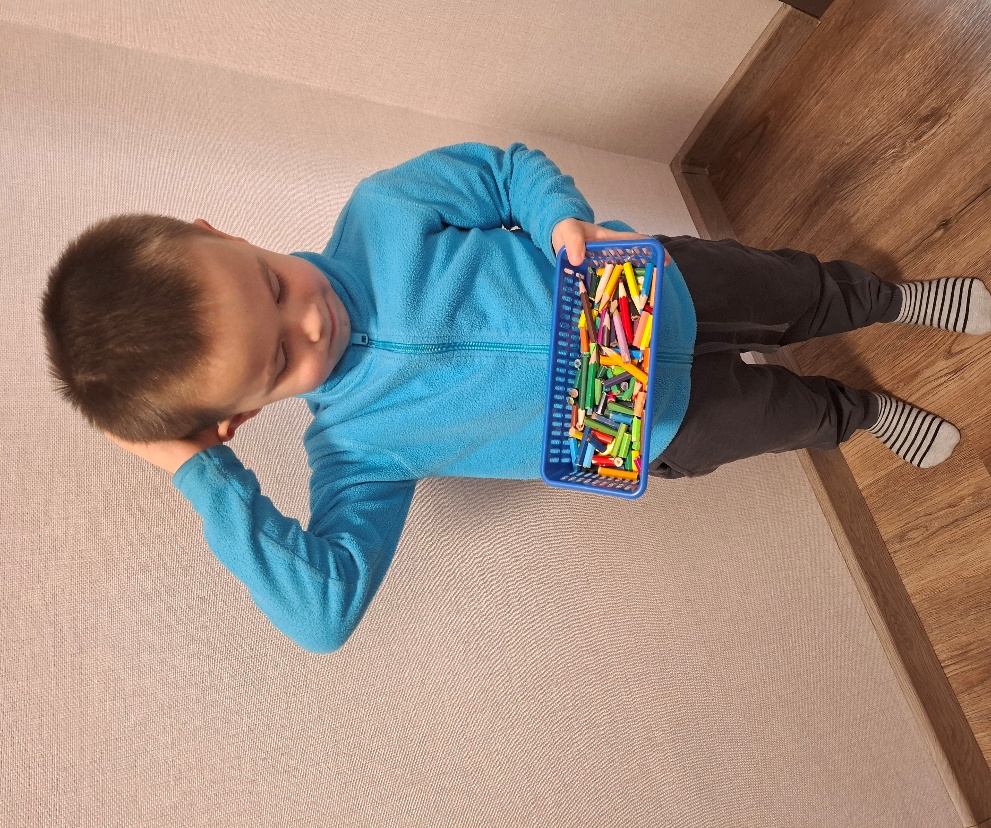 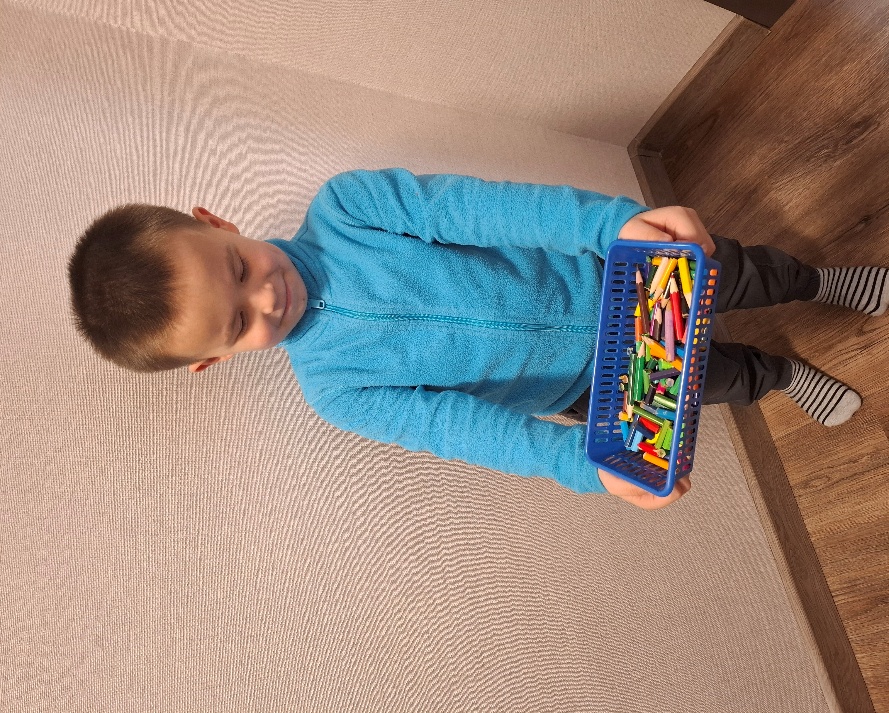 2
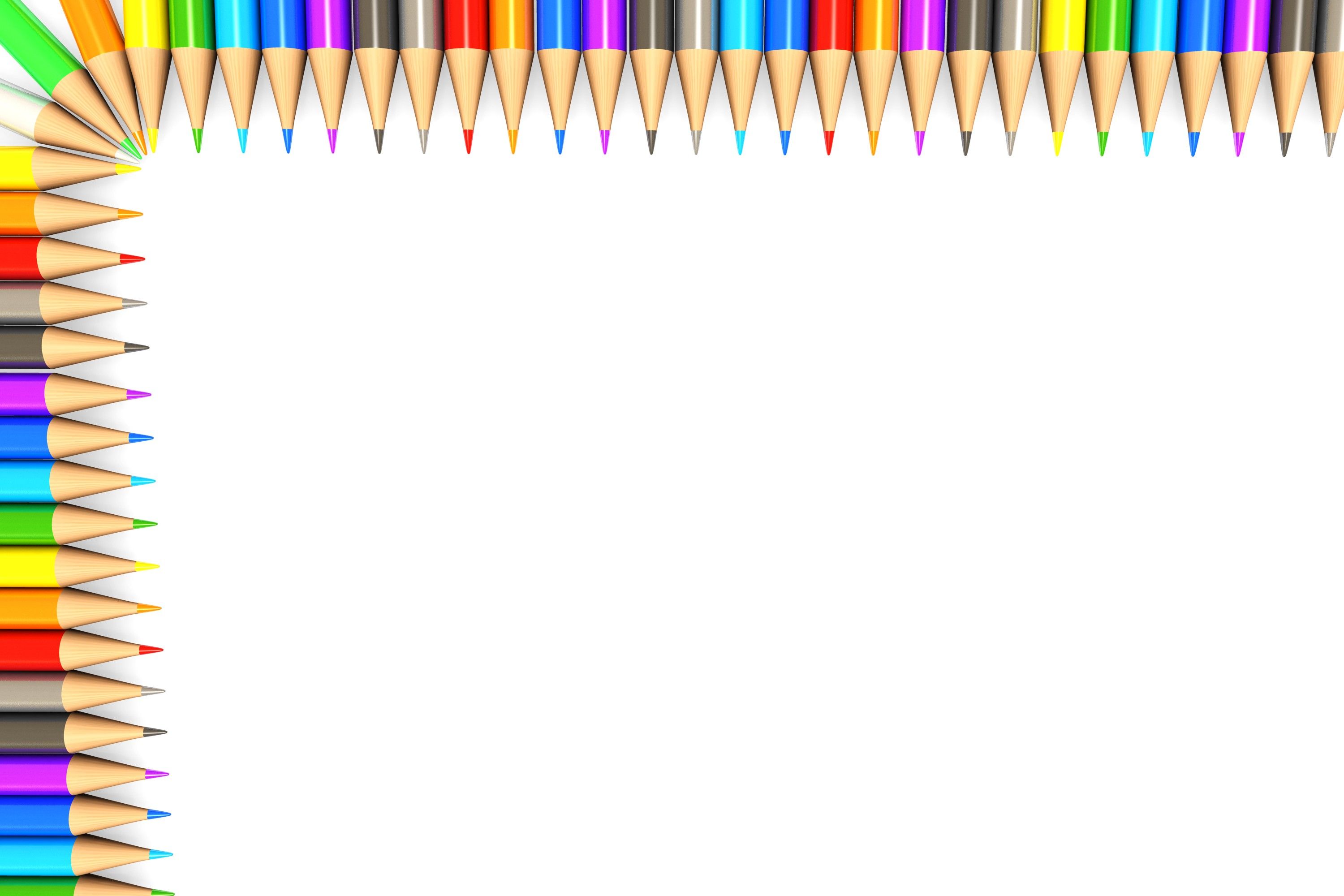 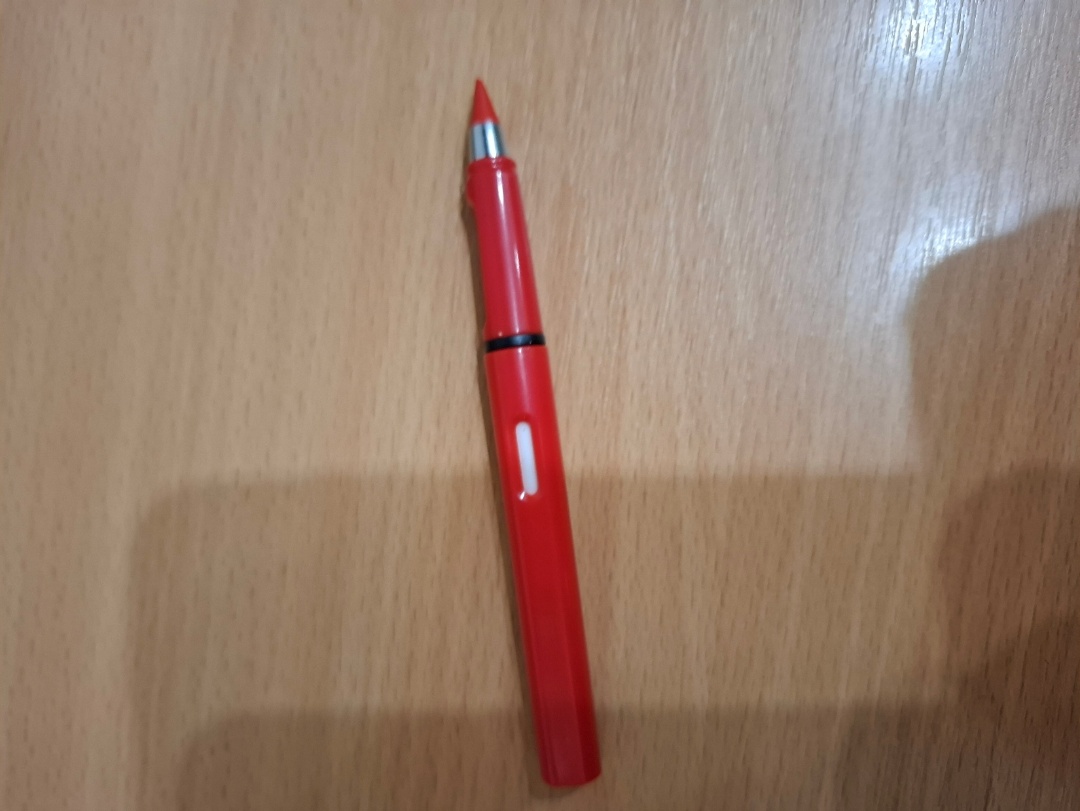 Копилка  проекта
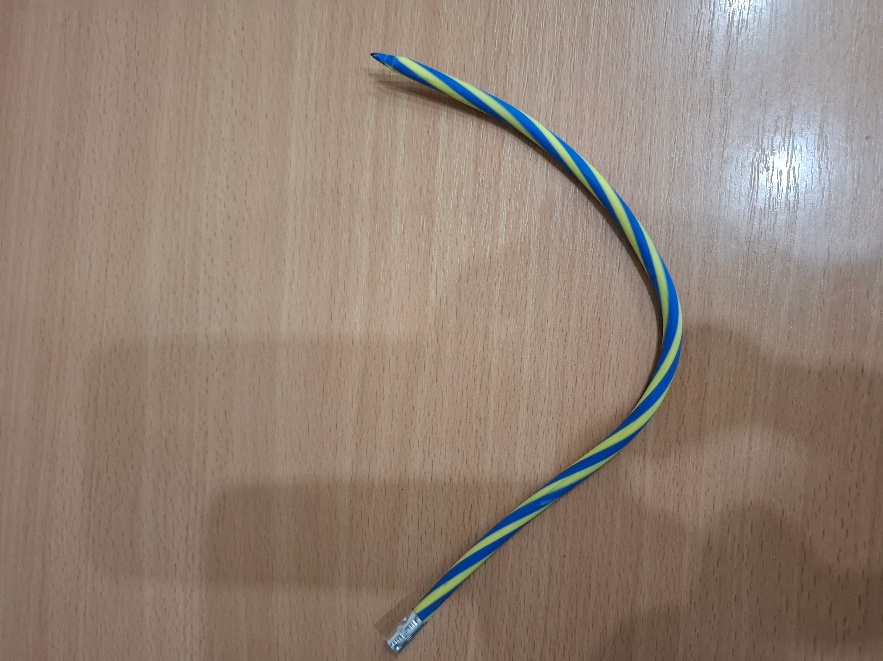 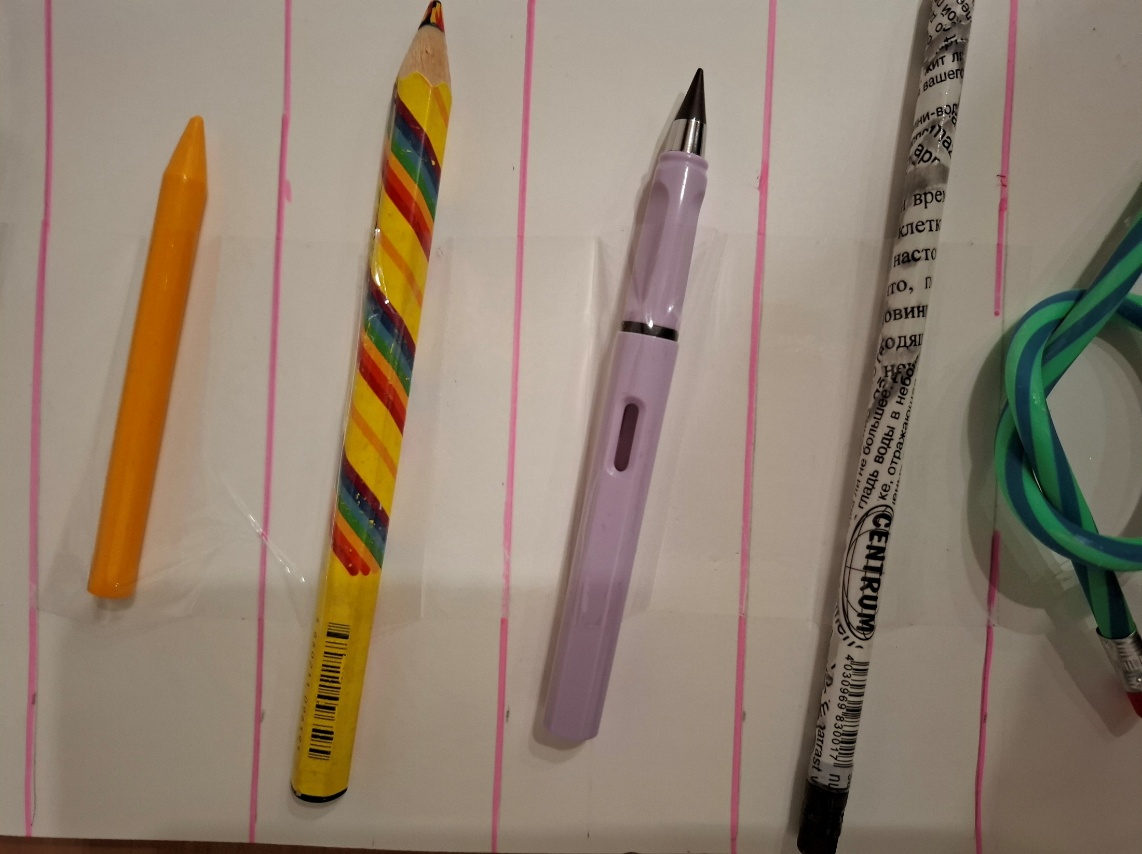 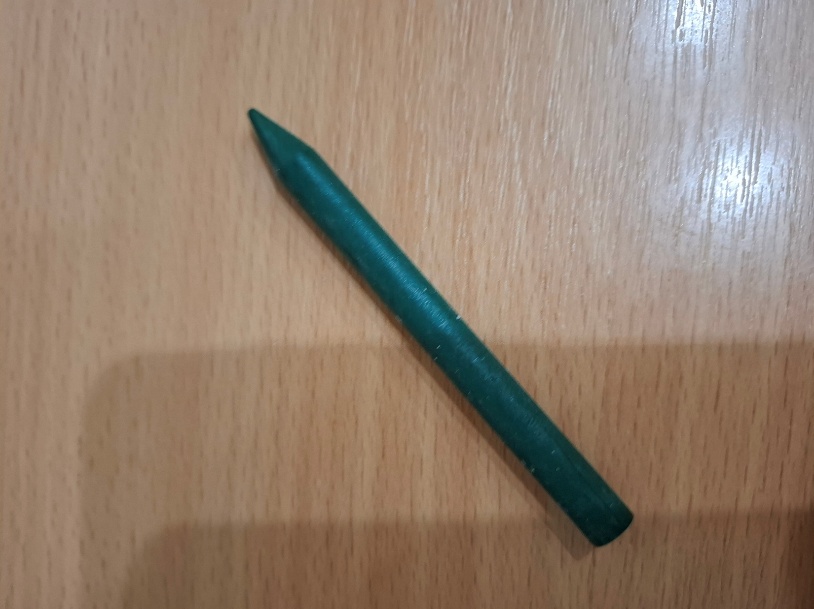 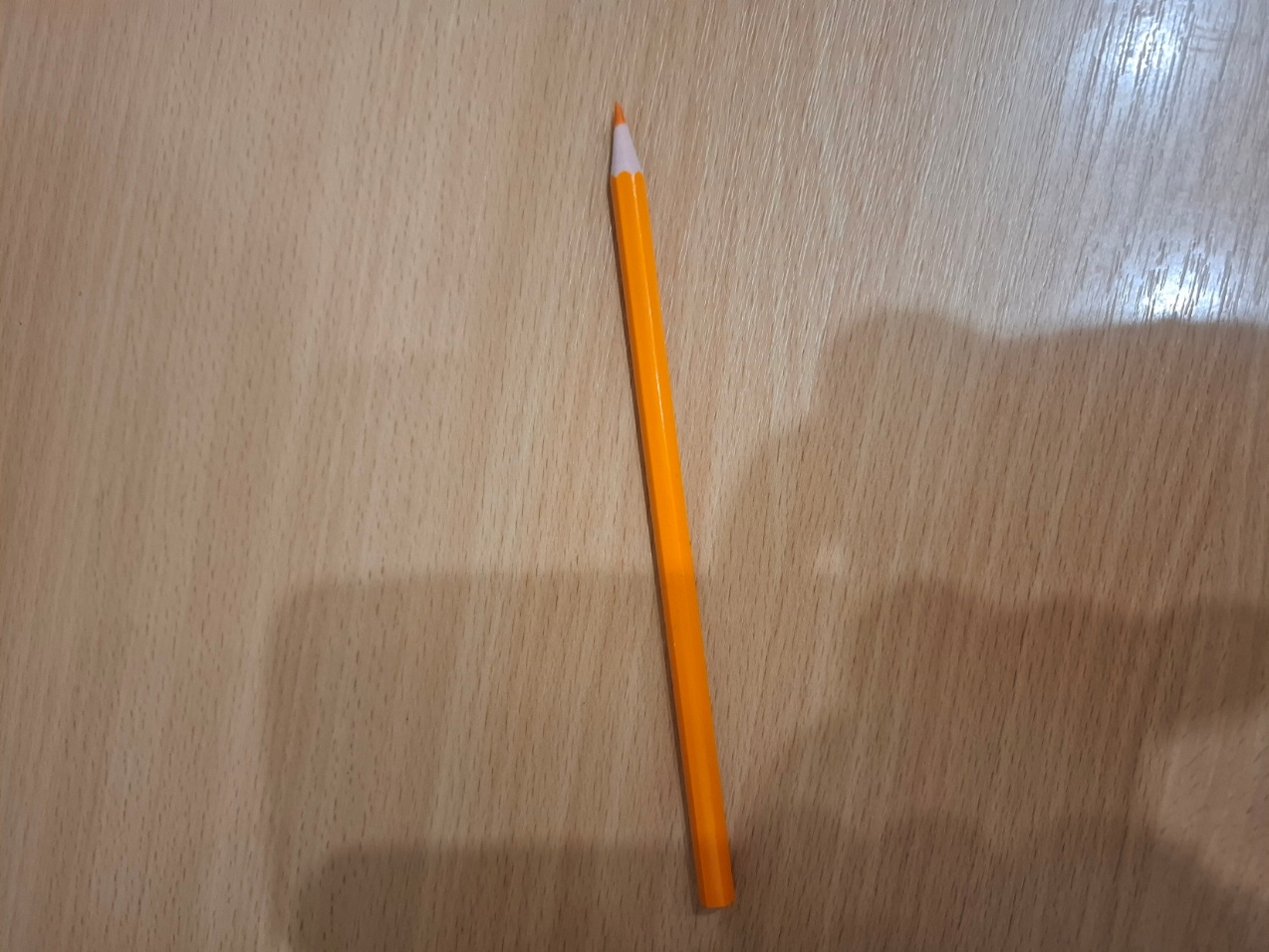 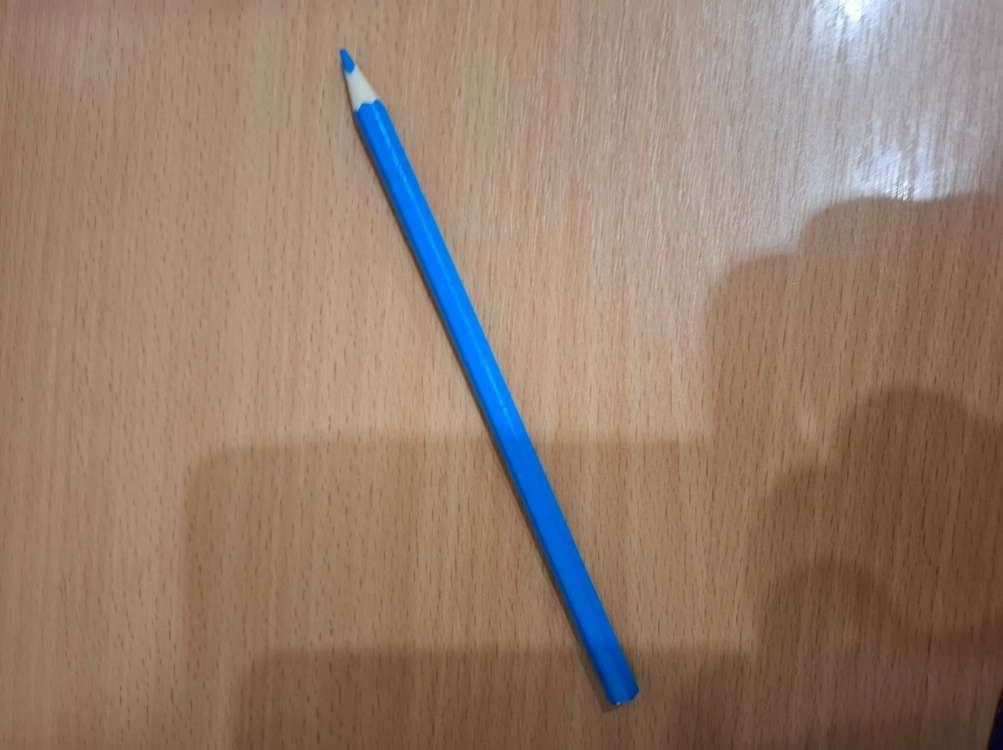 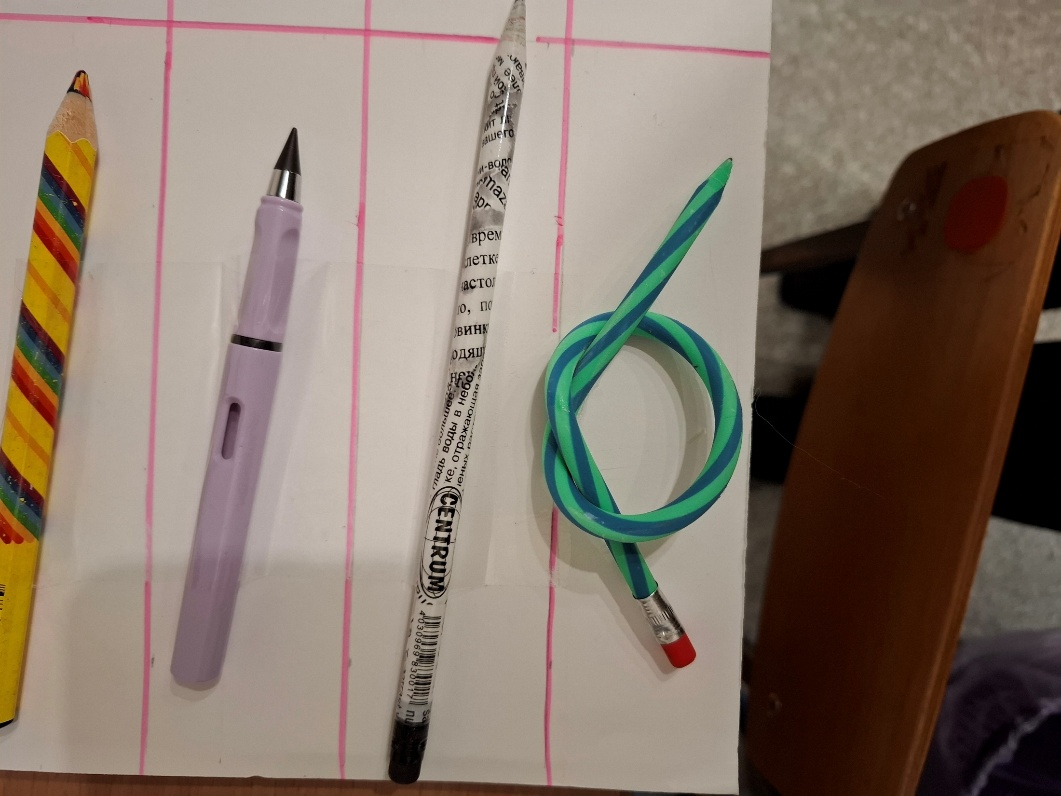 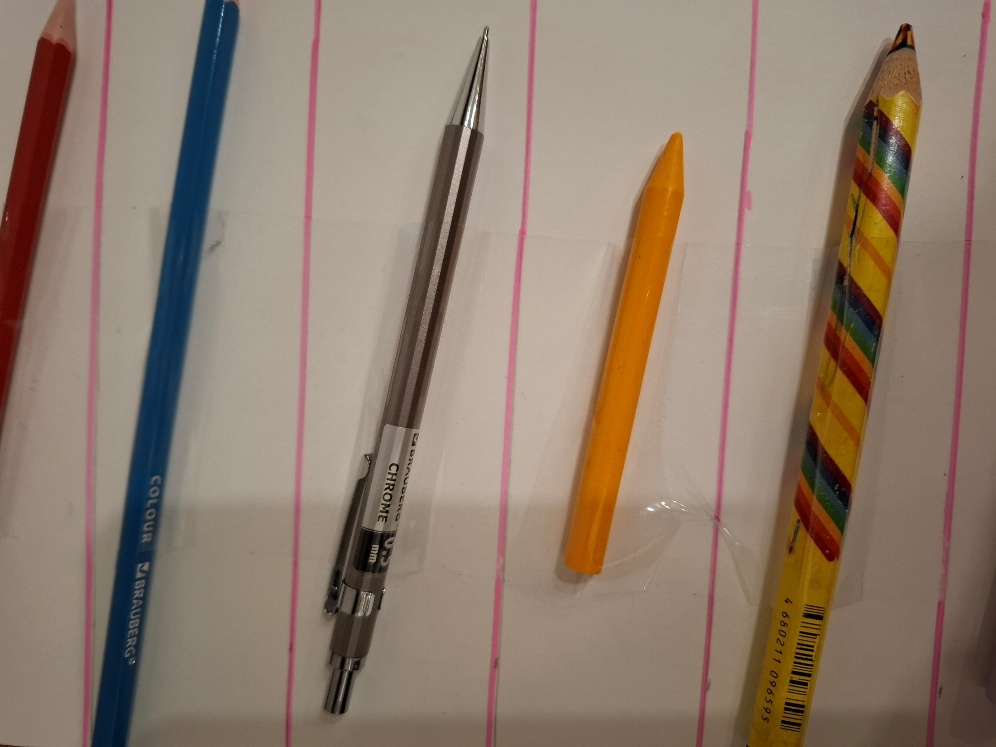 3
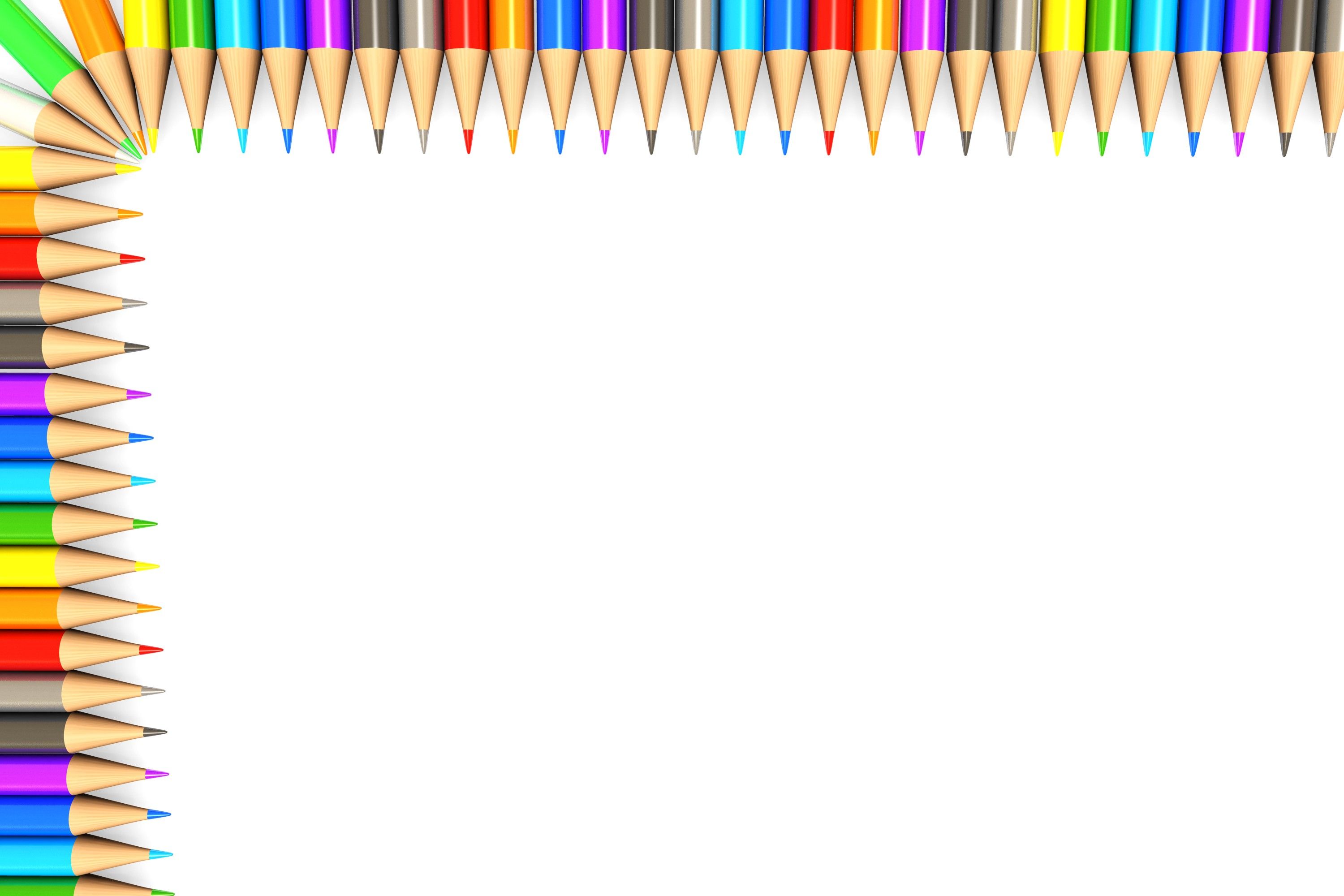 Картотека проекта
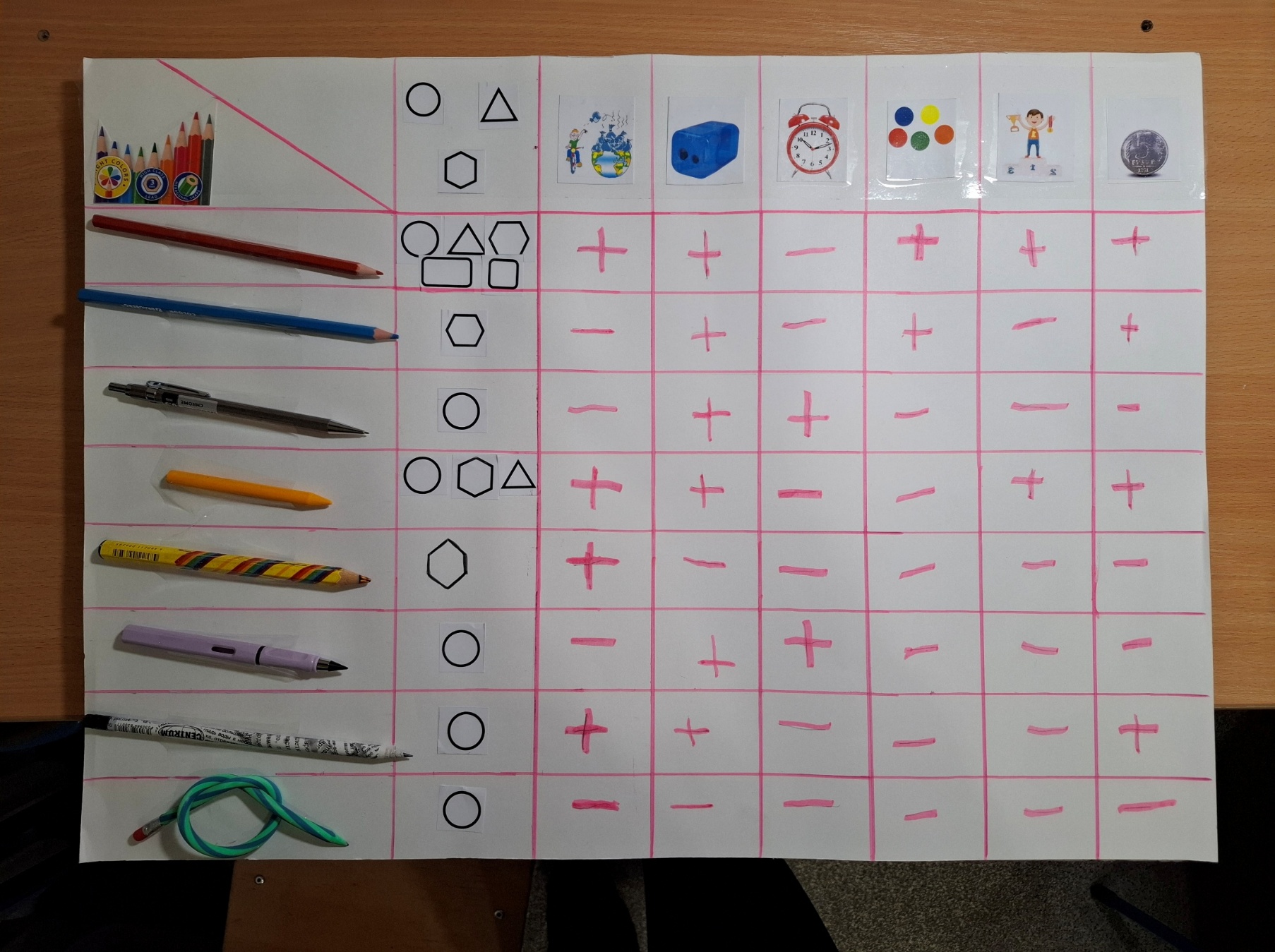 4
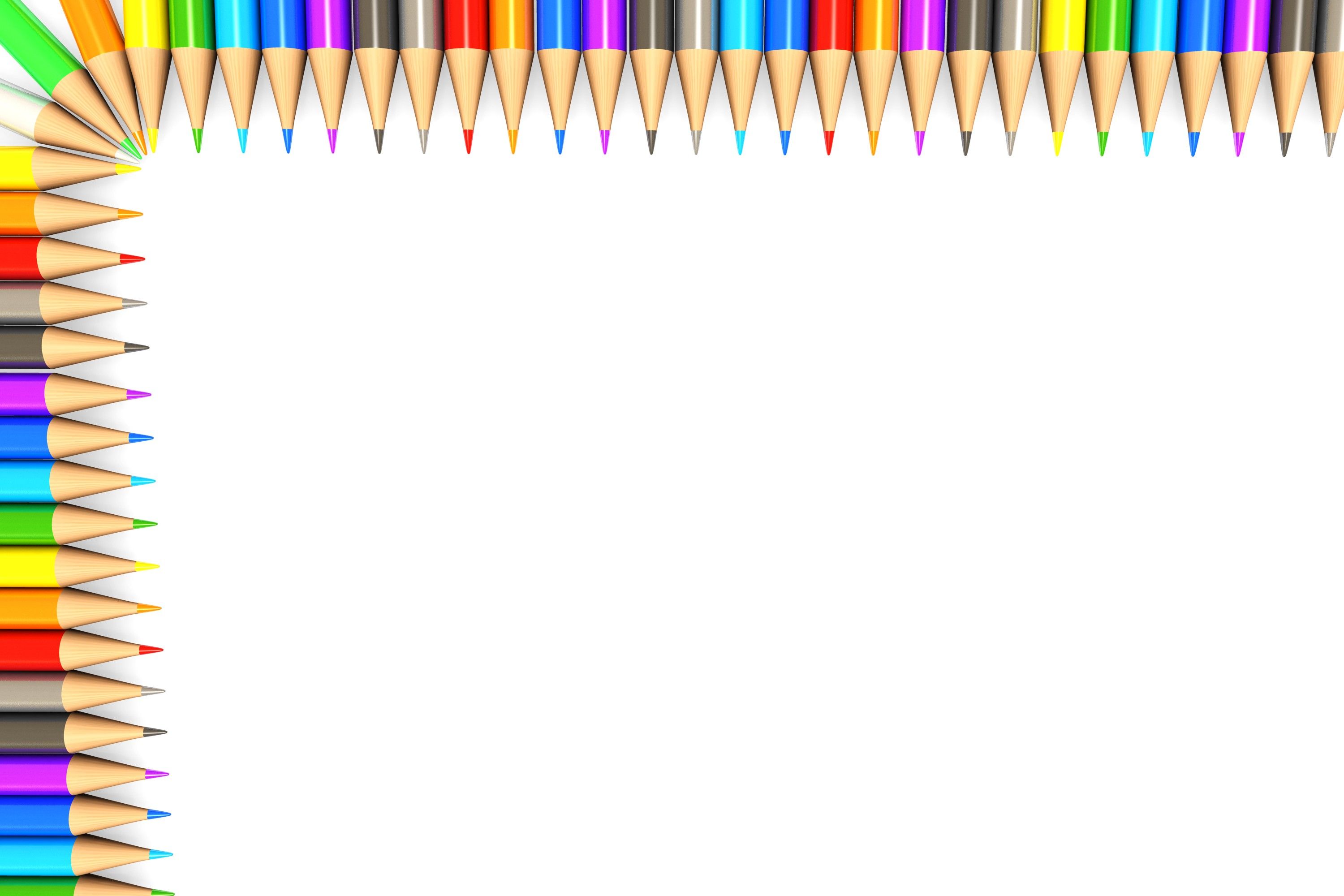 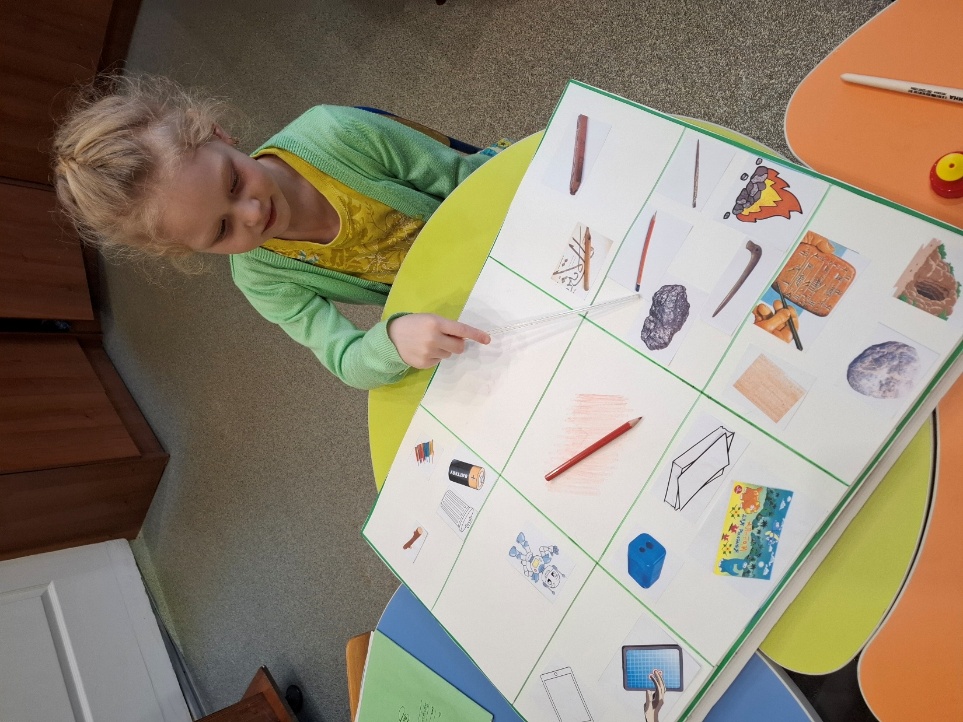 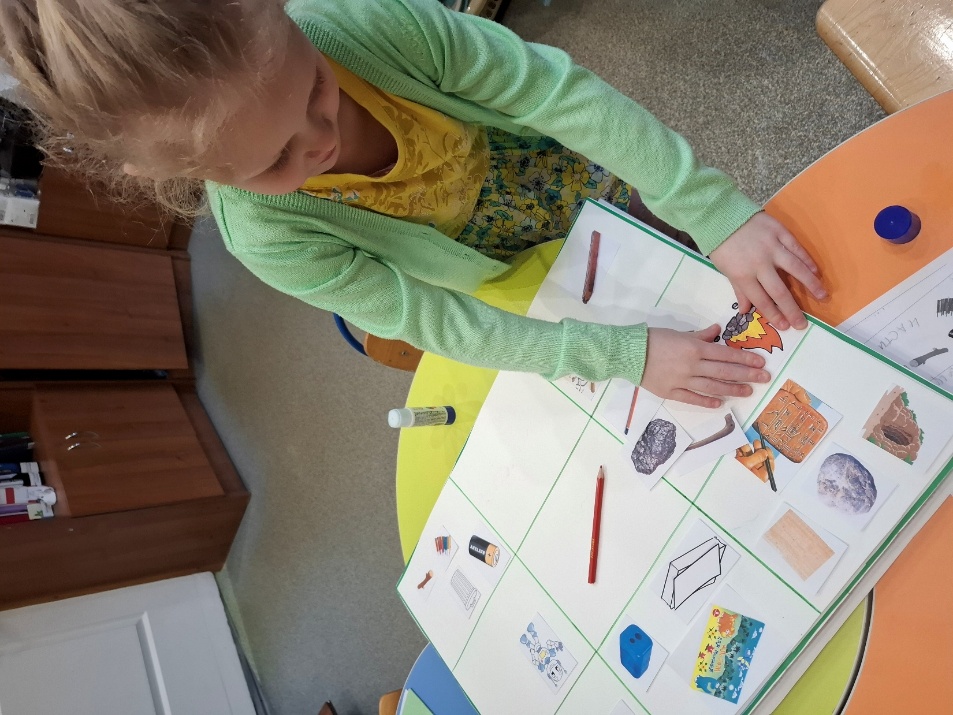 5
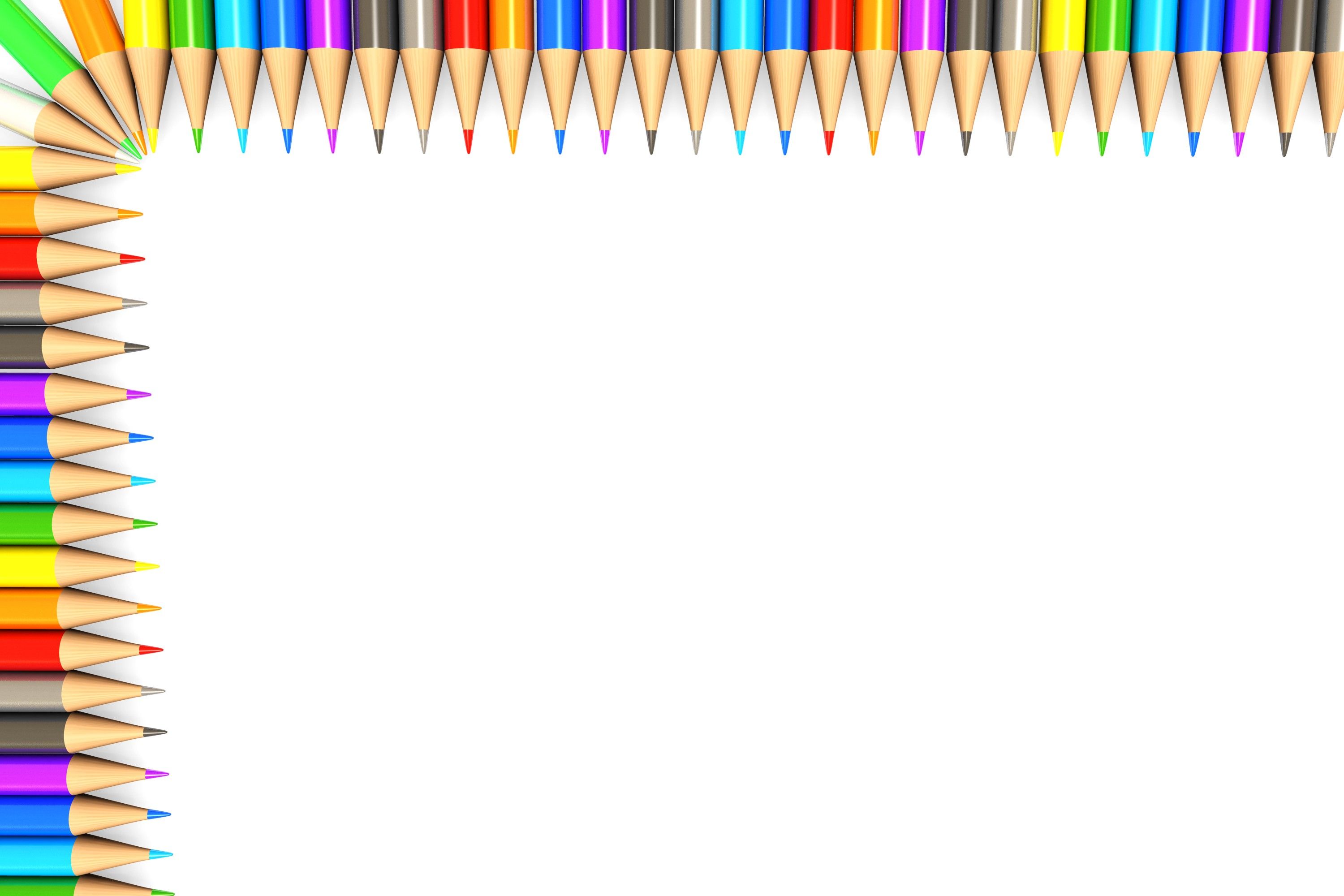 Систематизация знаний о карандаше
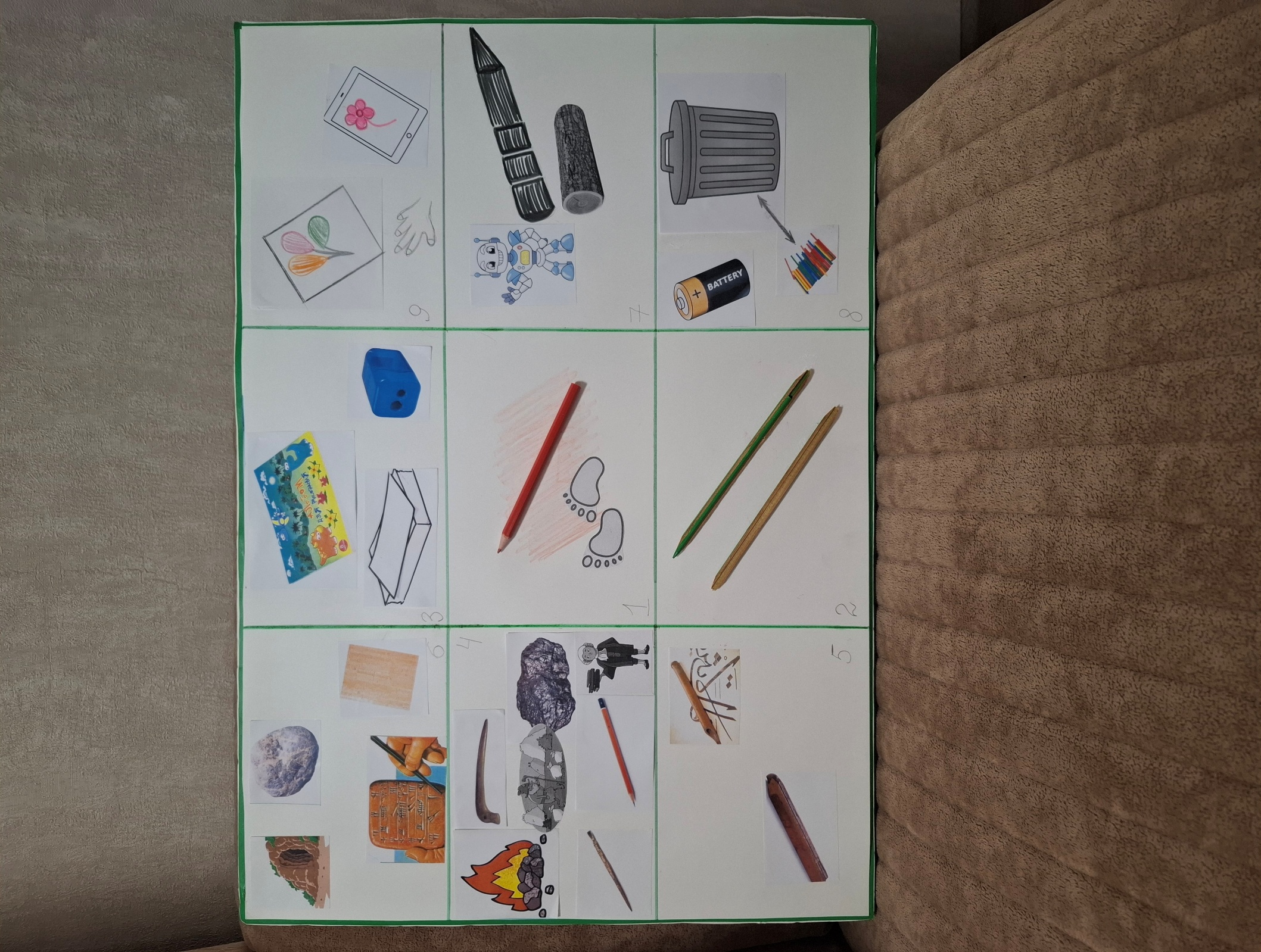 6
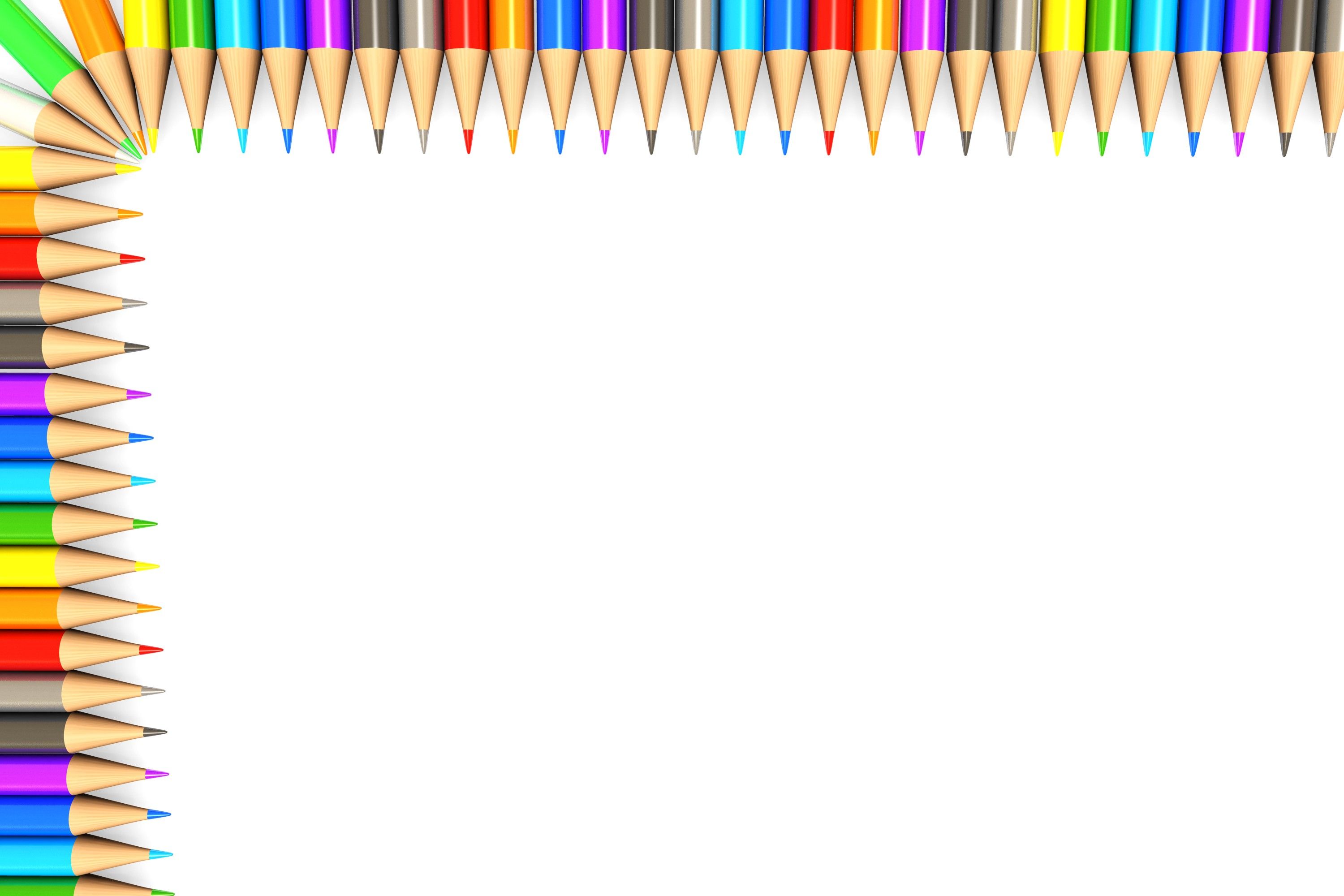 Акция по сбору цветных карандашей
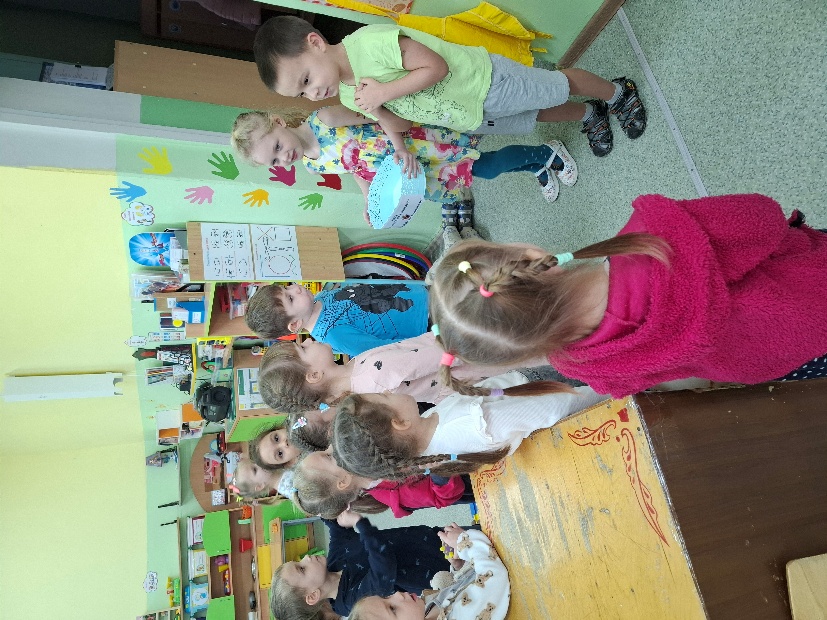 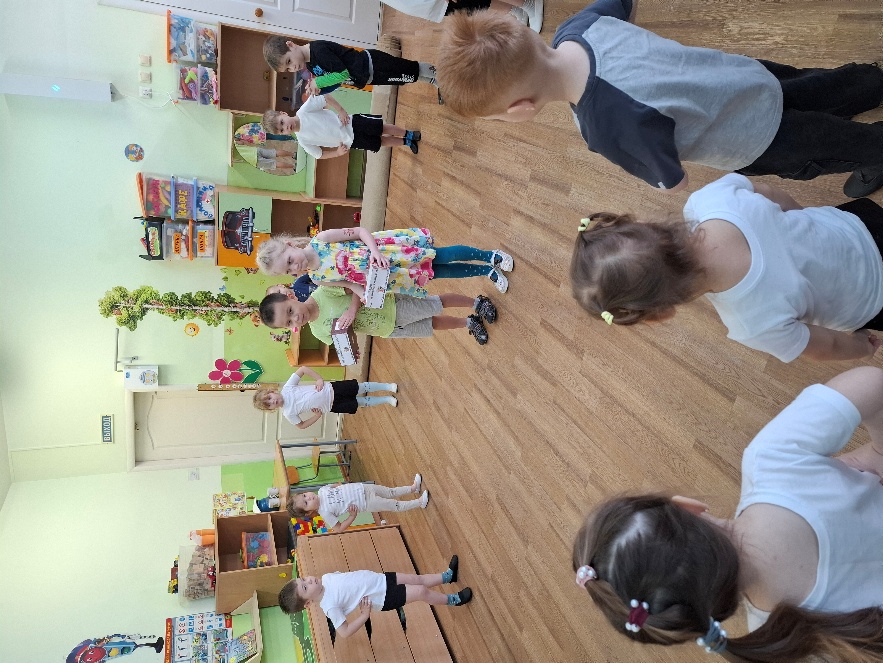 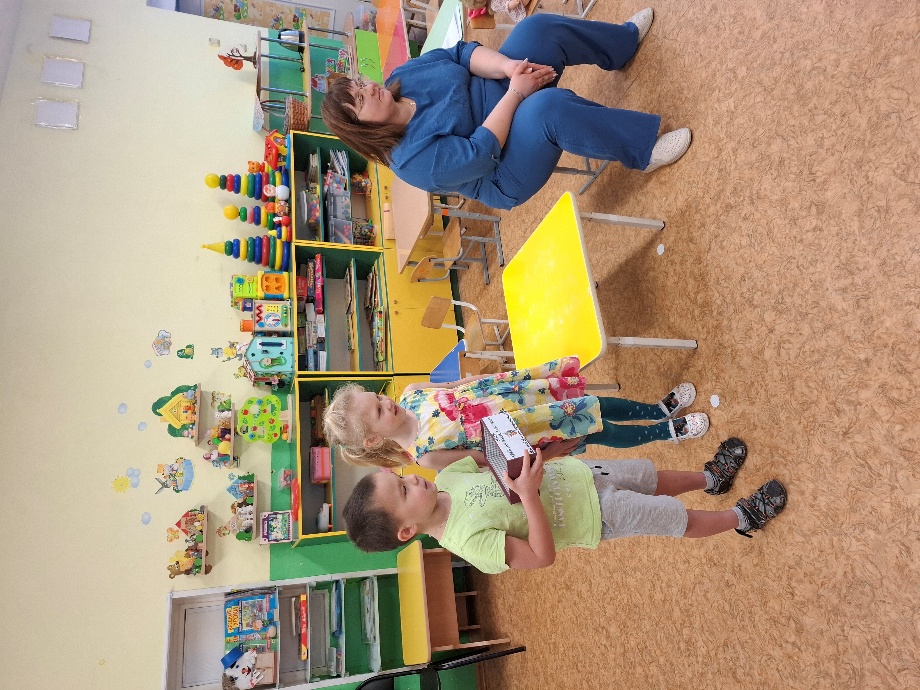 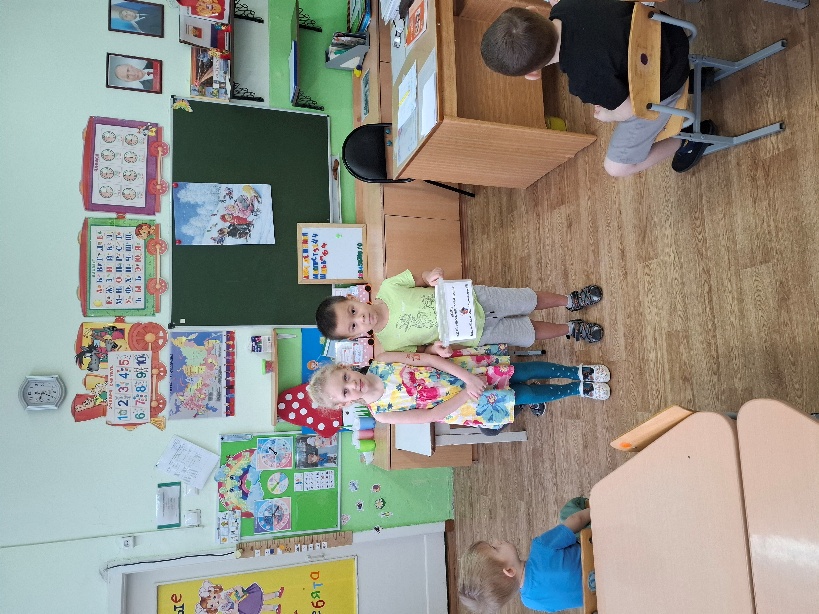 7
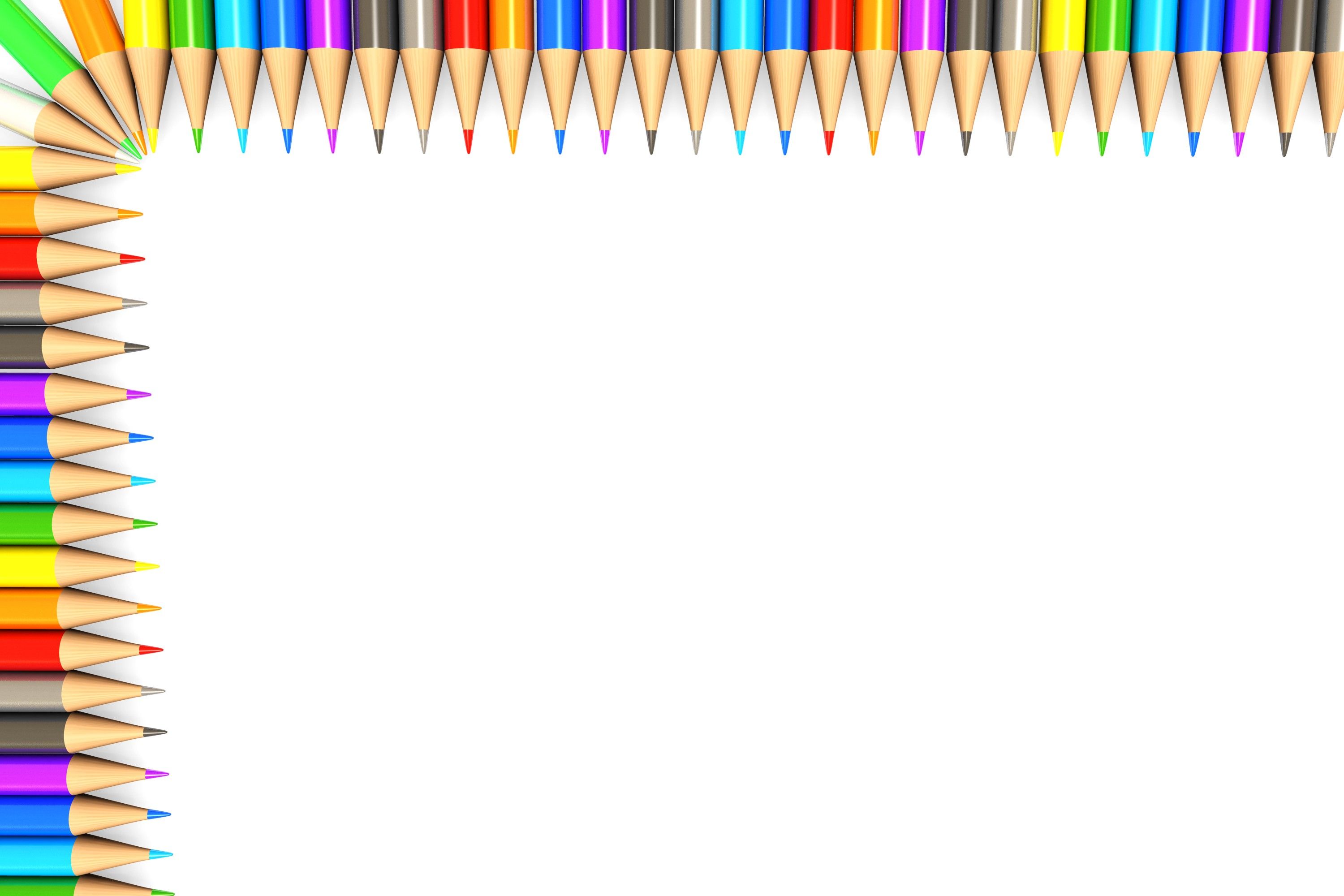 Множество карандашей
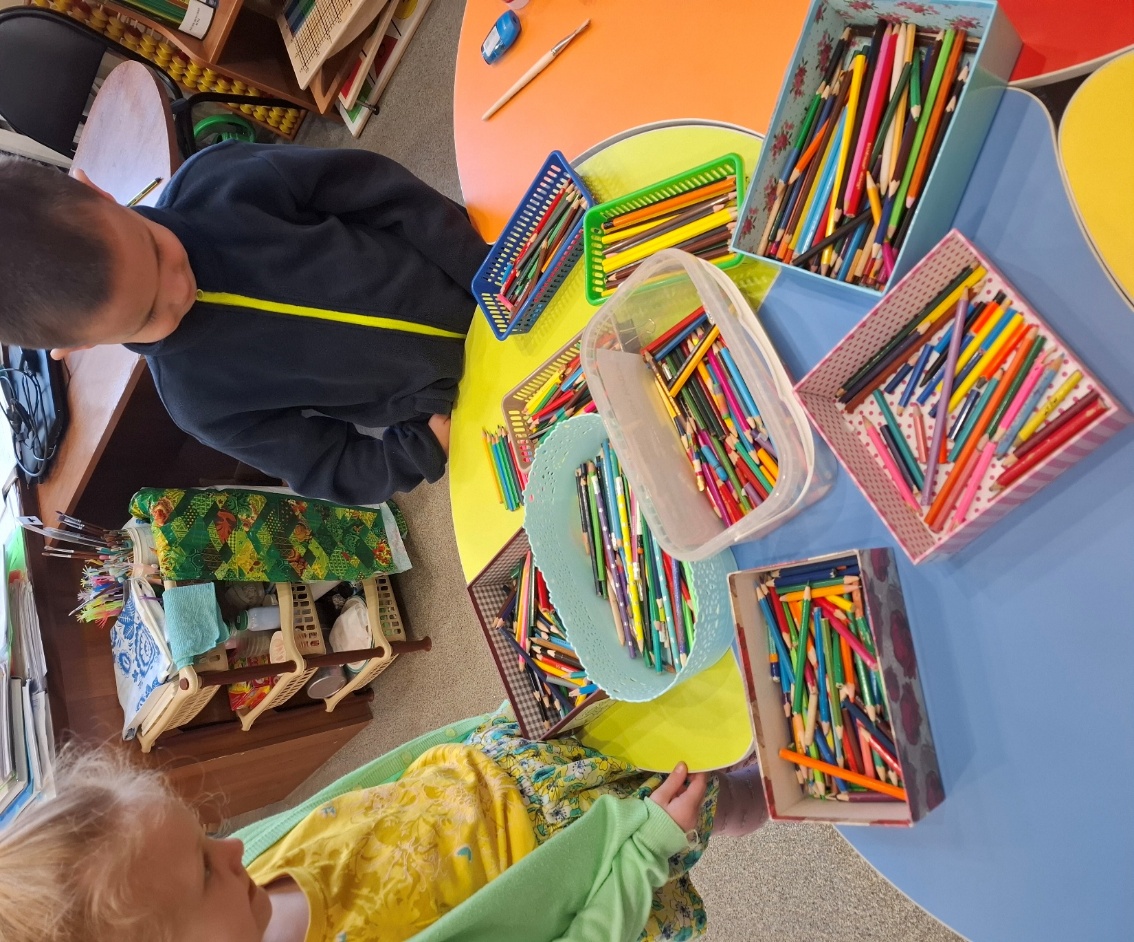 8
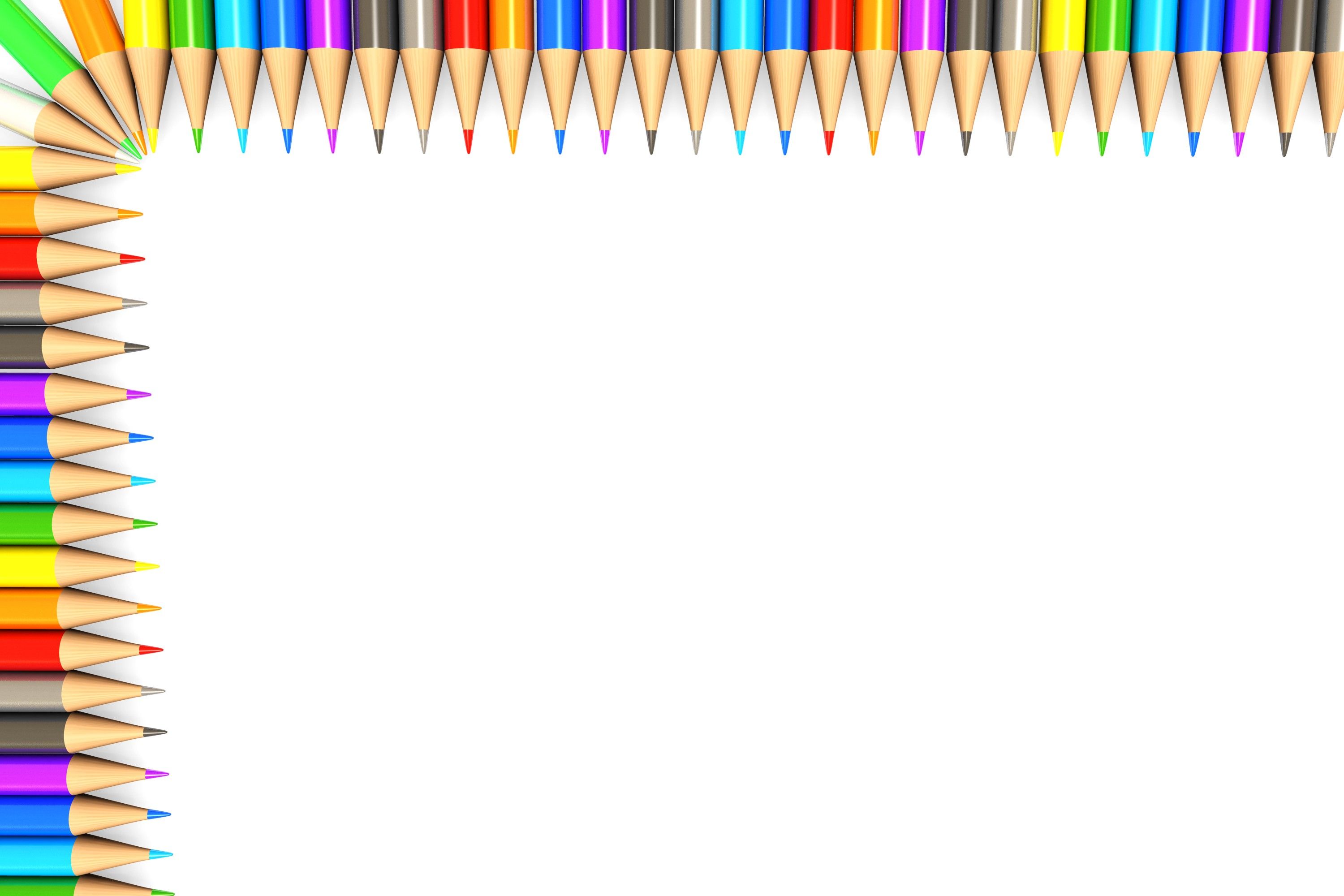 Весёлая рамка для фотографий
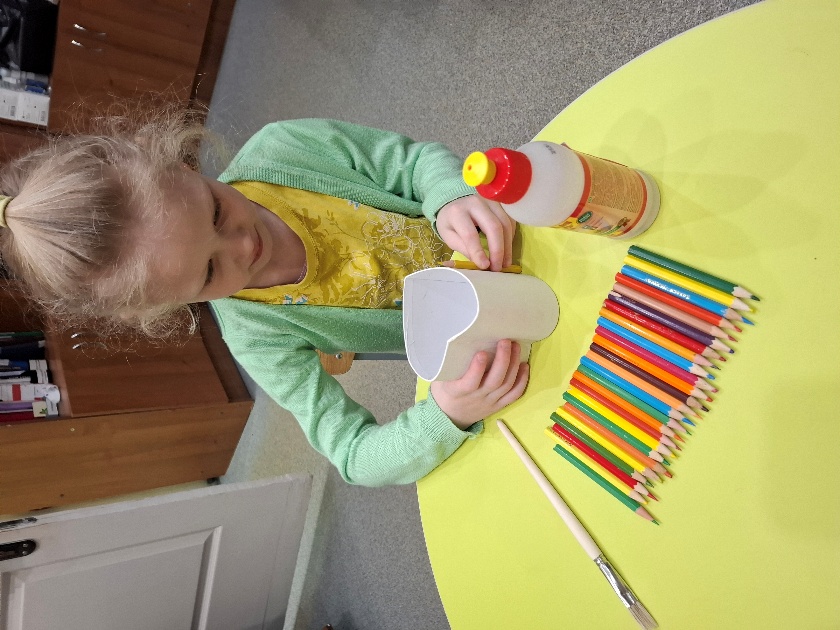 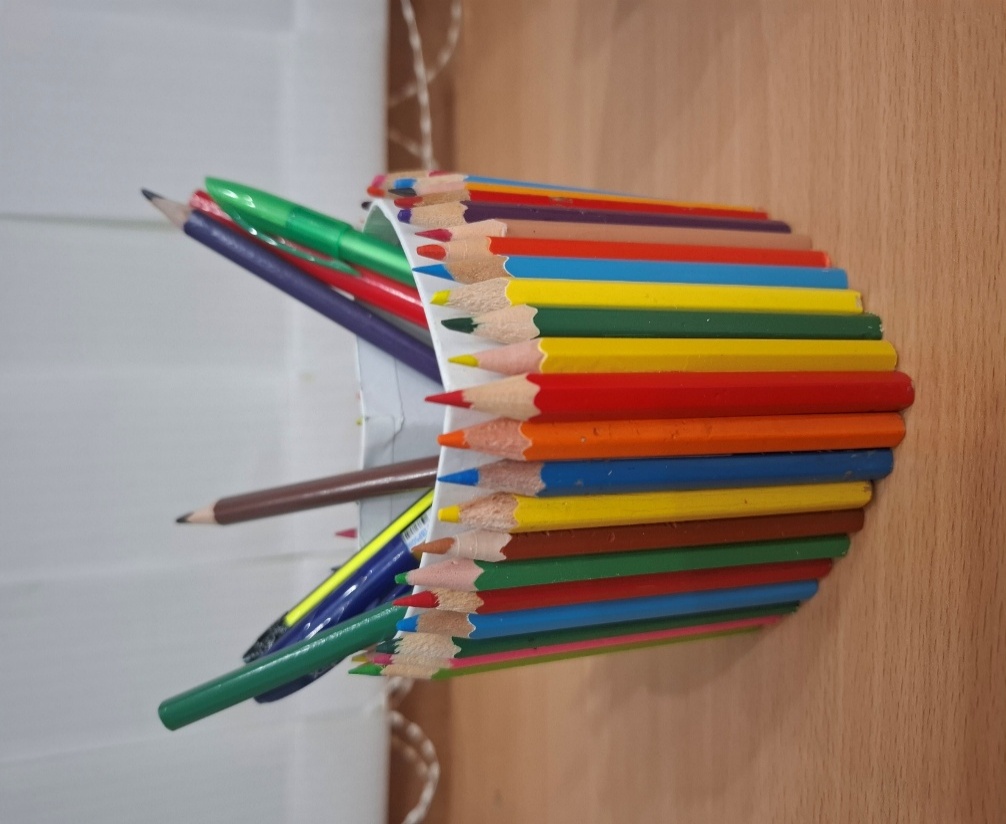 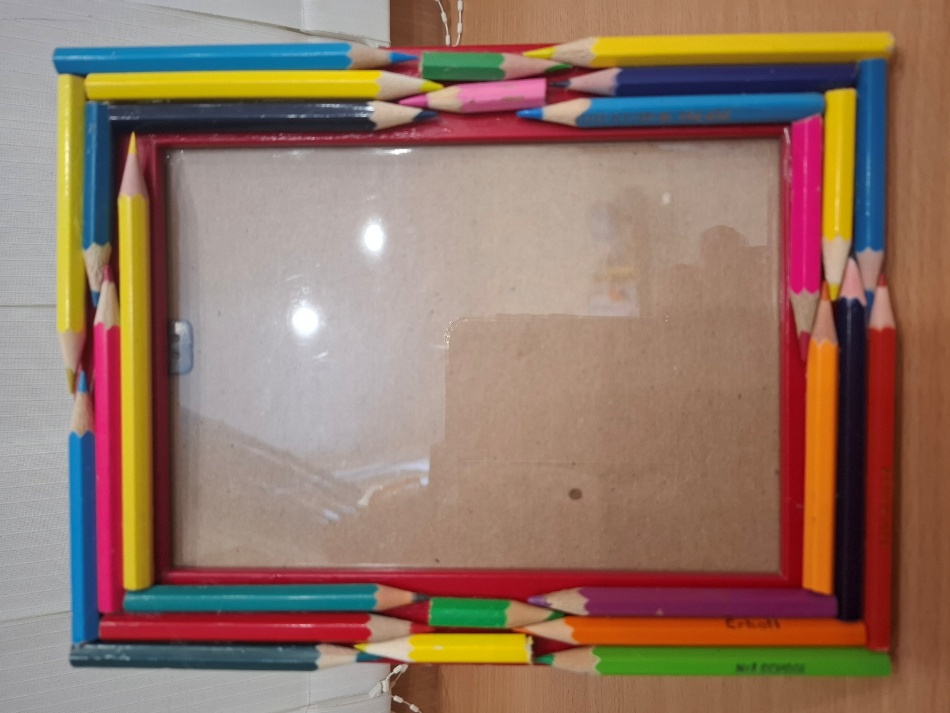 Яркая карандашница
9
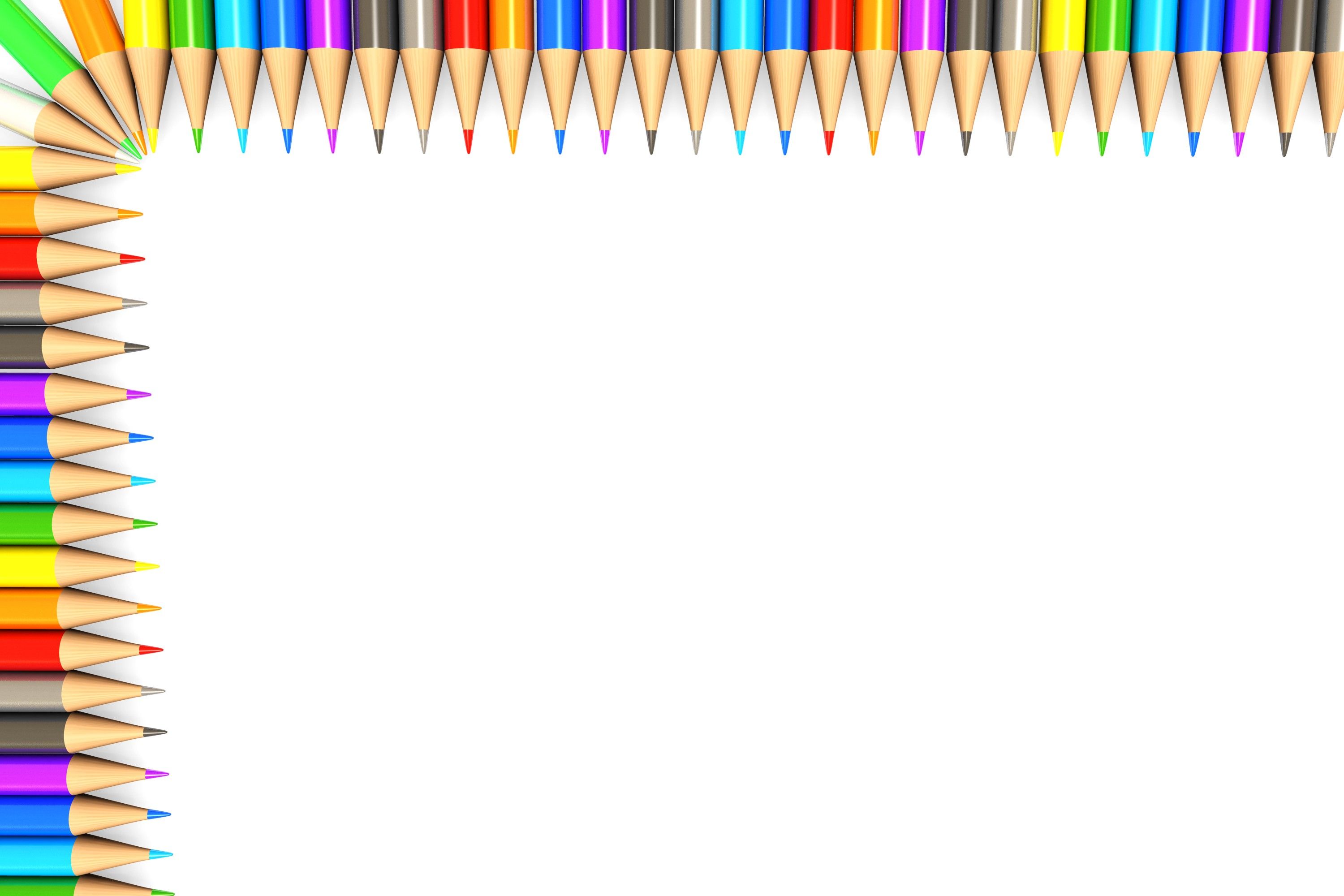 Карандашница из кусочков карандашей                 и эпоксидной смолы
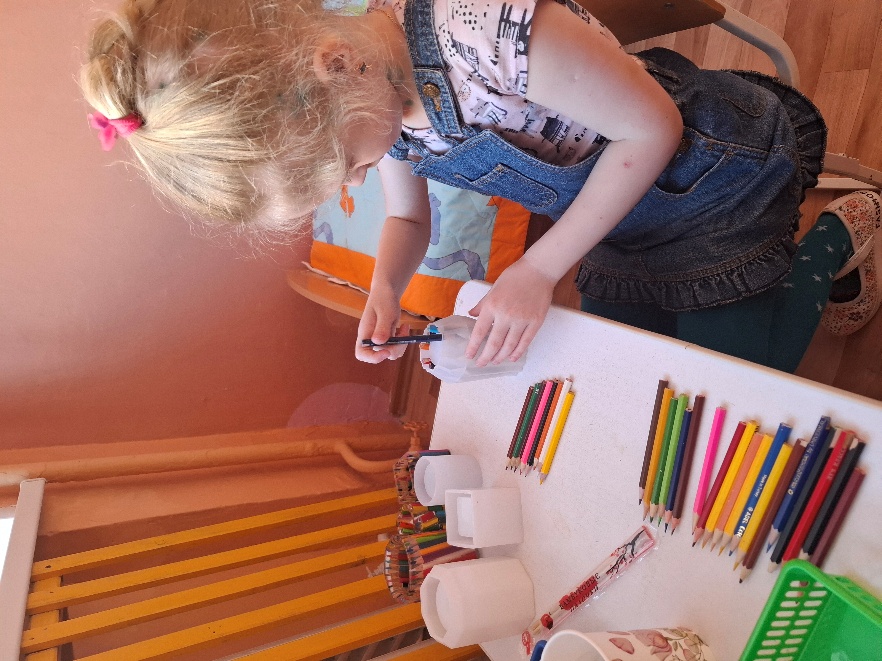 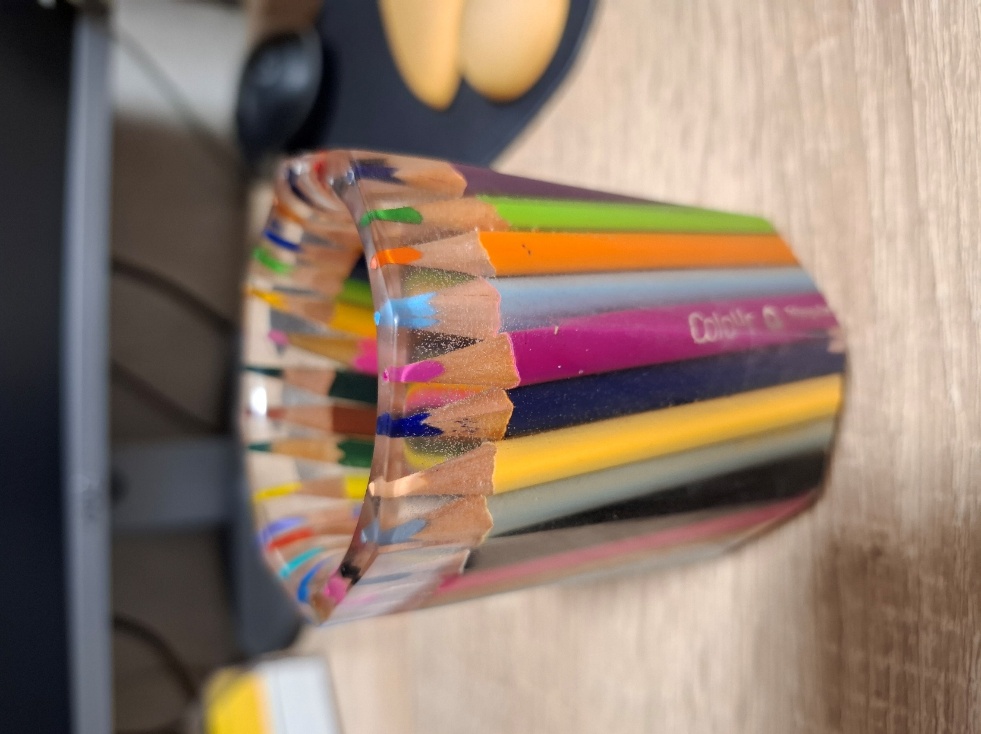 10
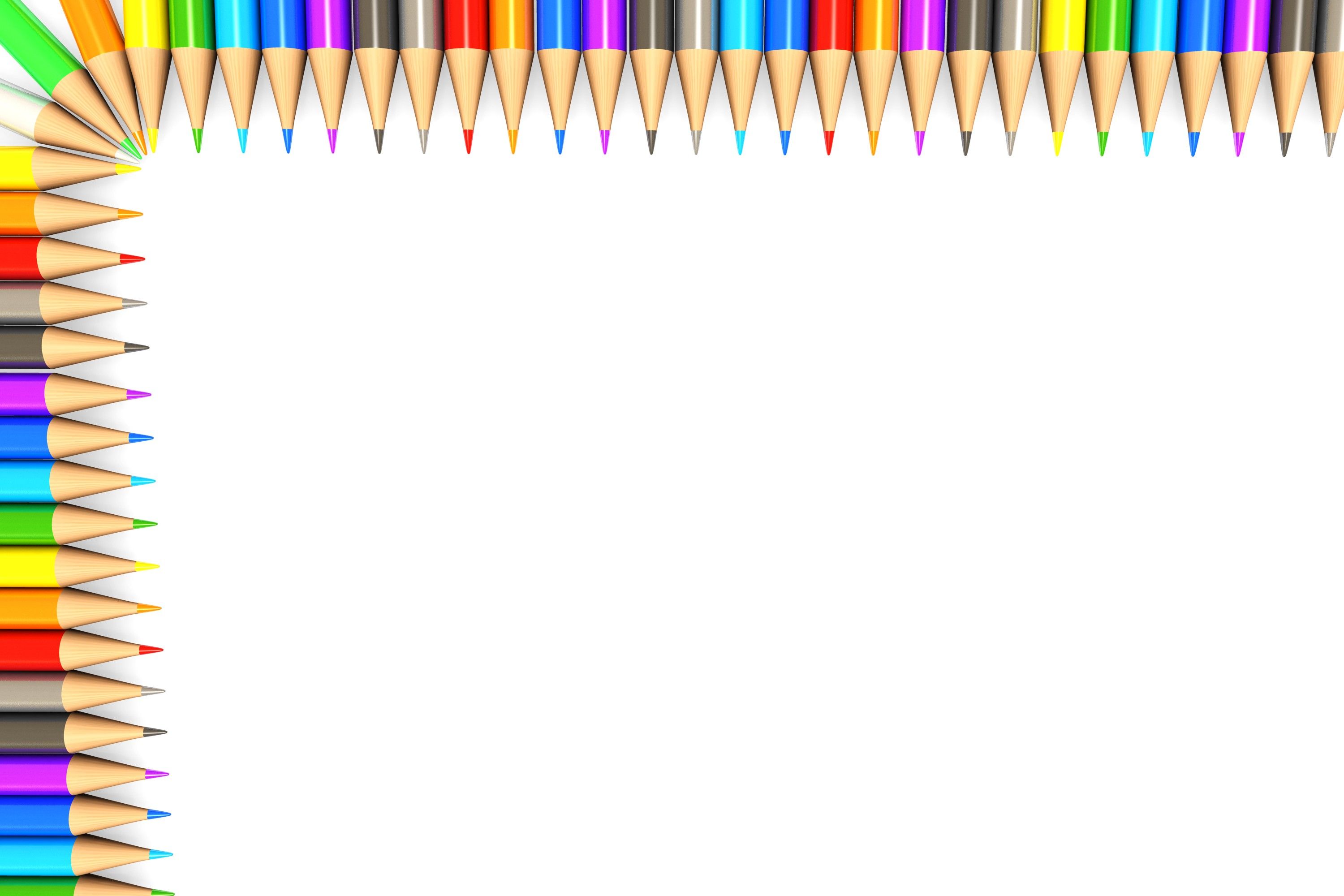 Предметы для хранения мелочей
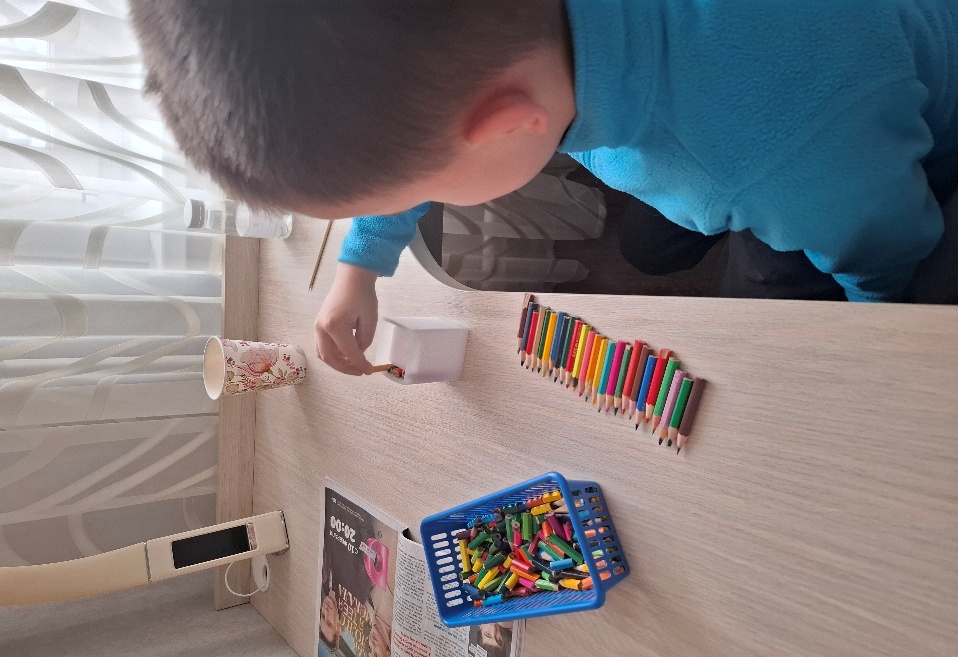 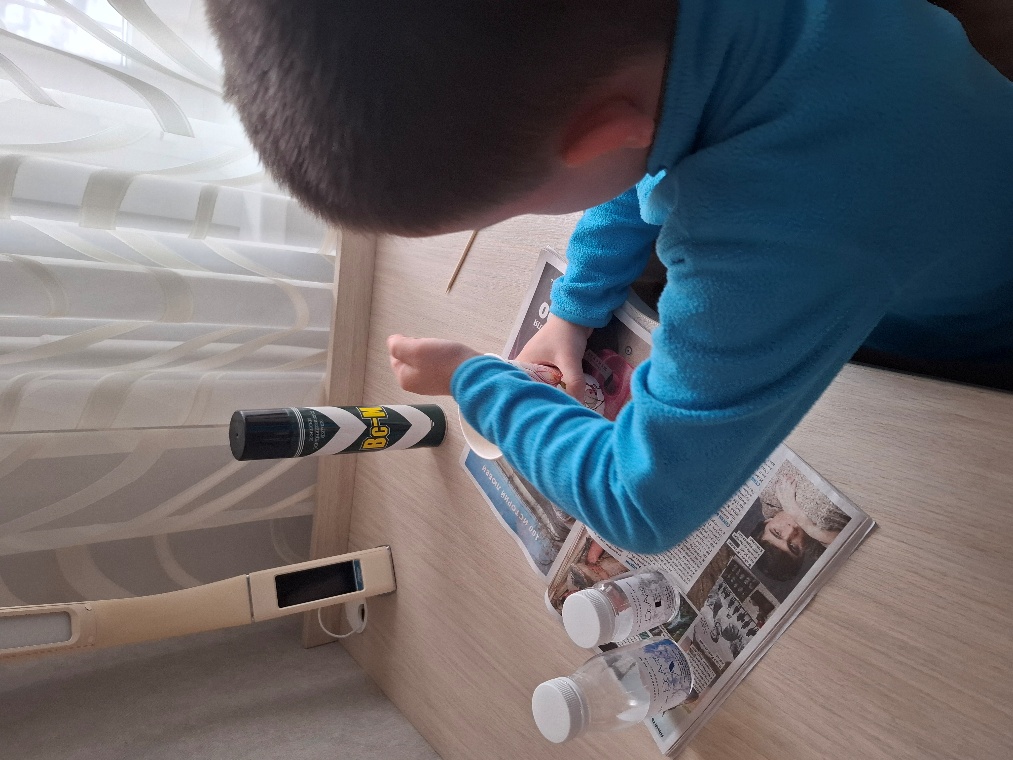 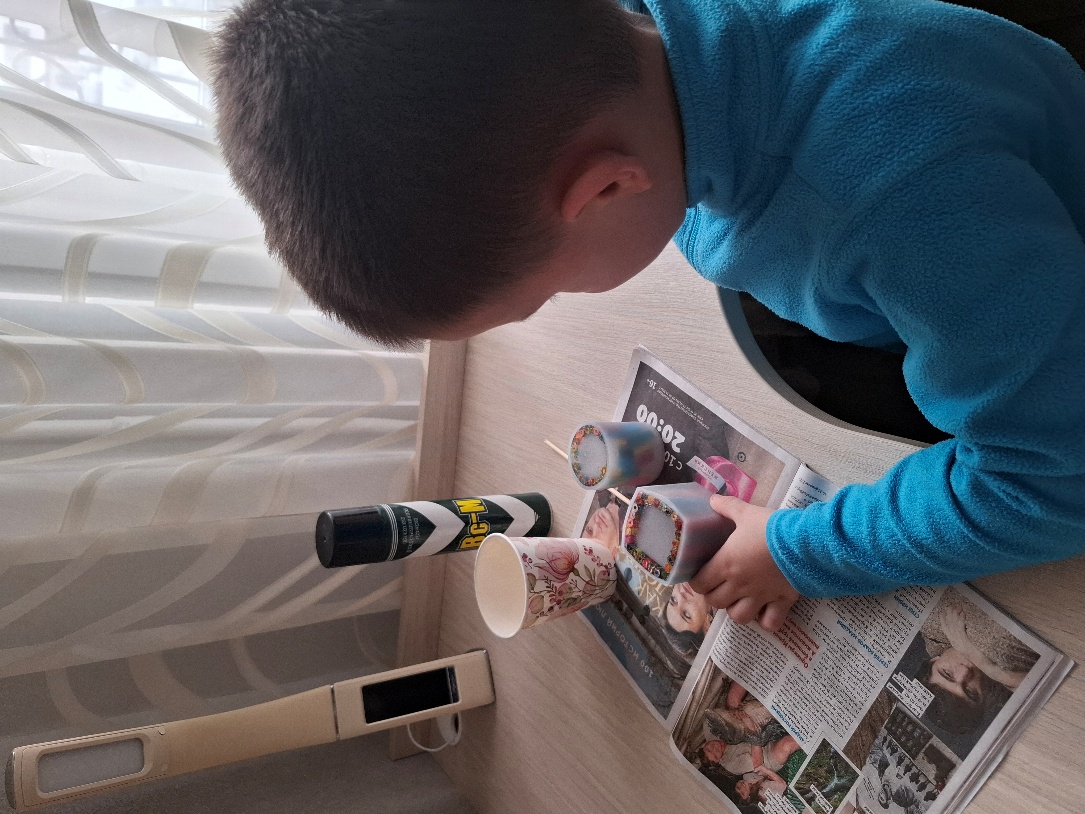 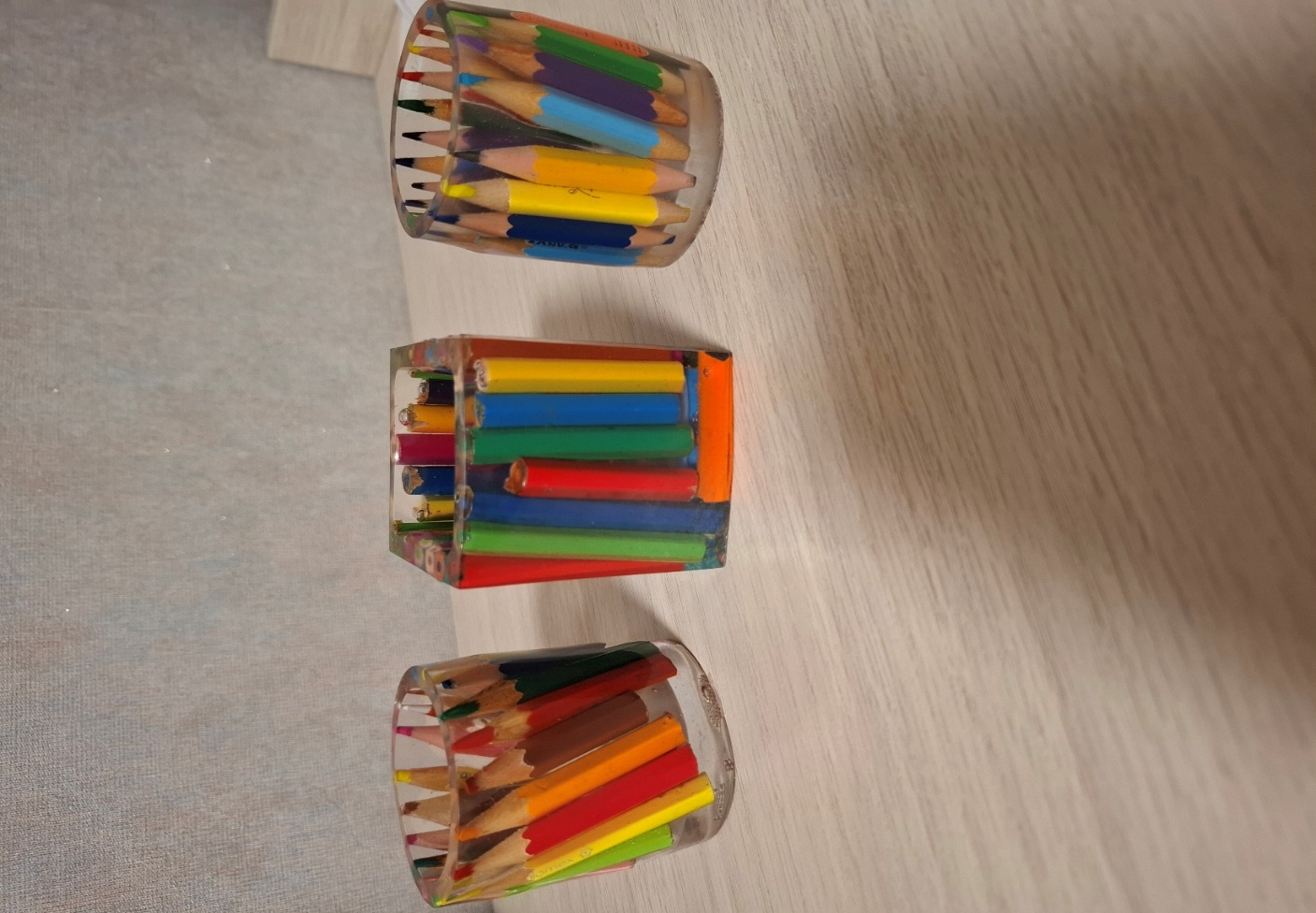 11
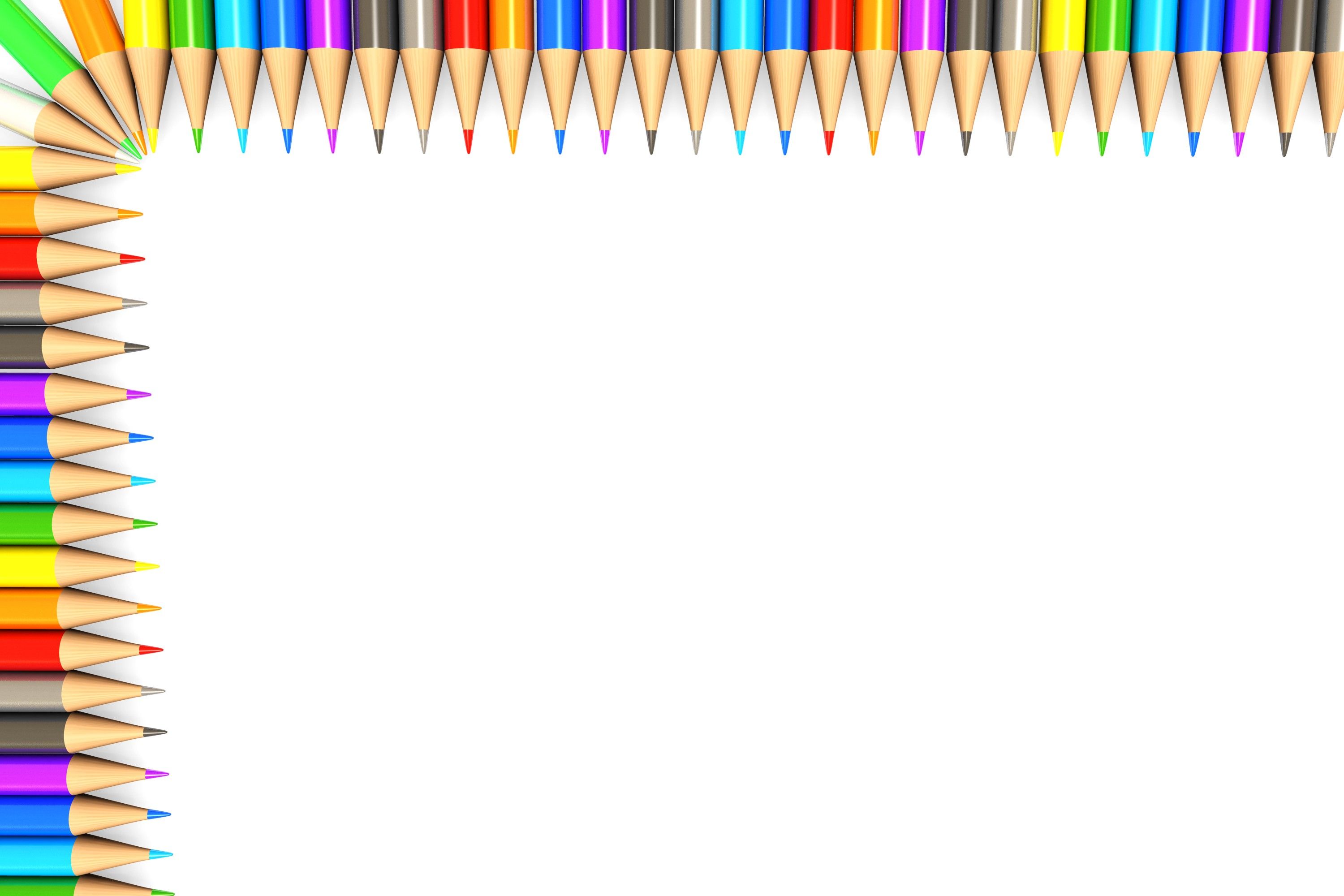 Подарки мамам к празднику 8 Марта!
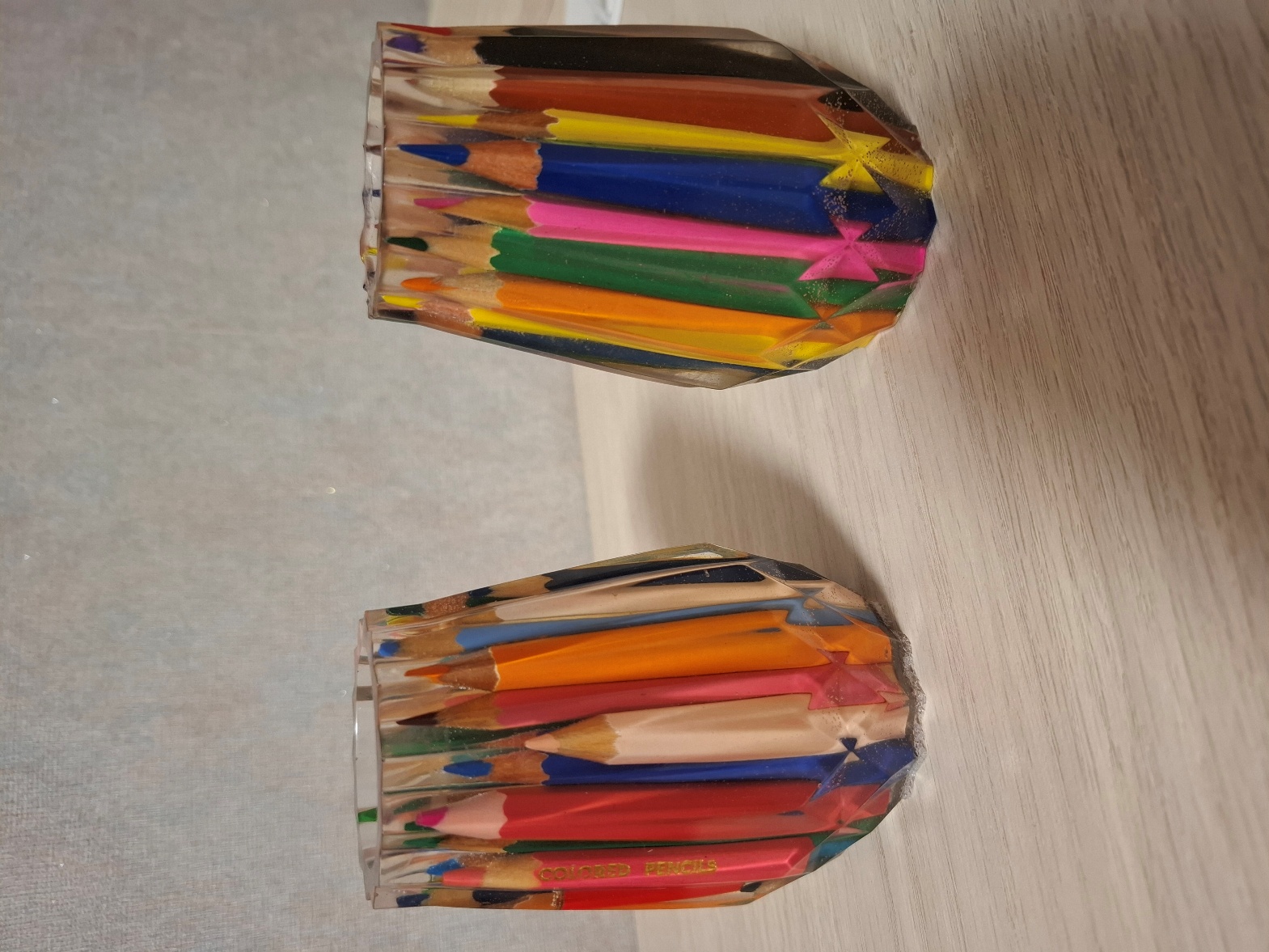 12
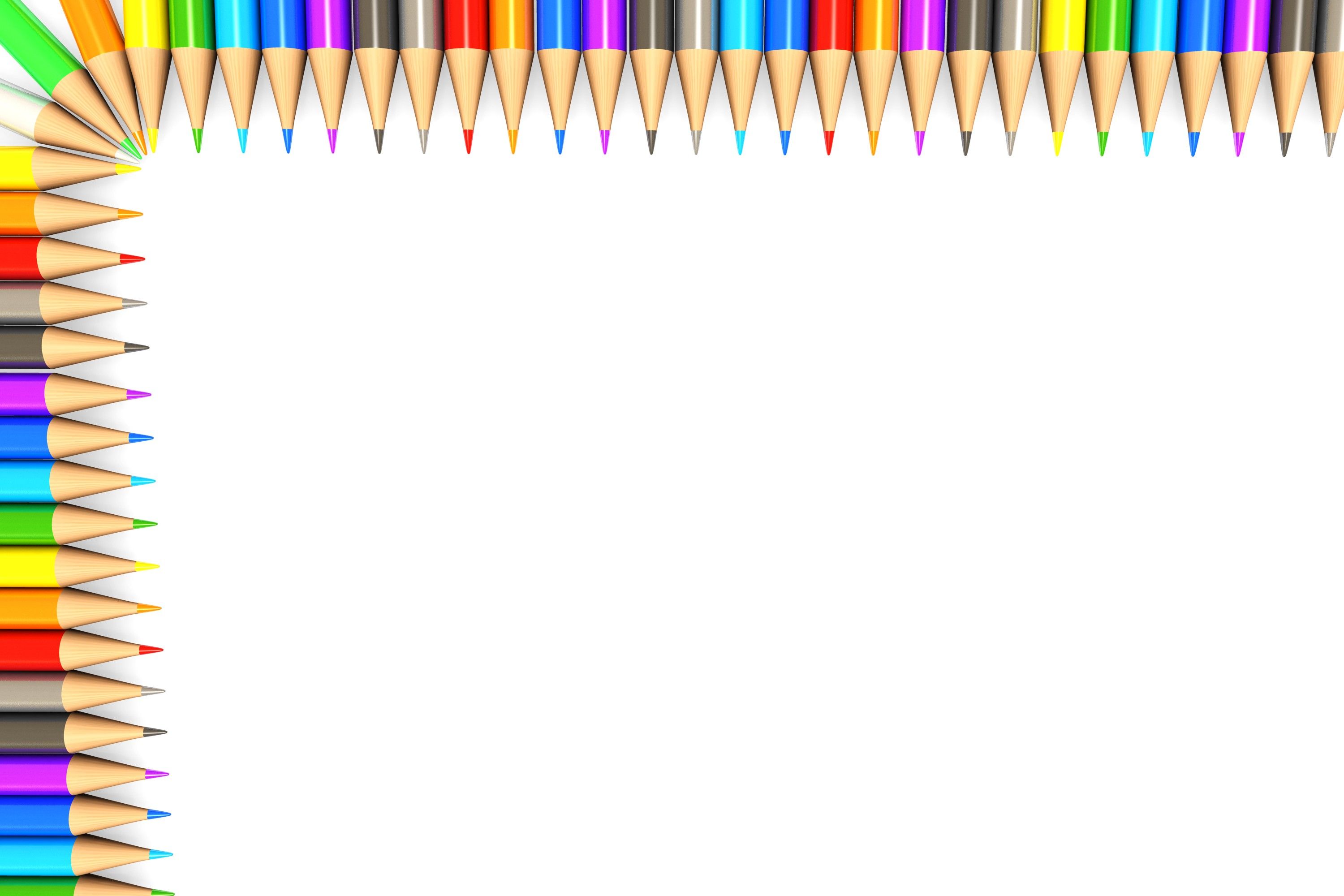 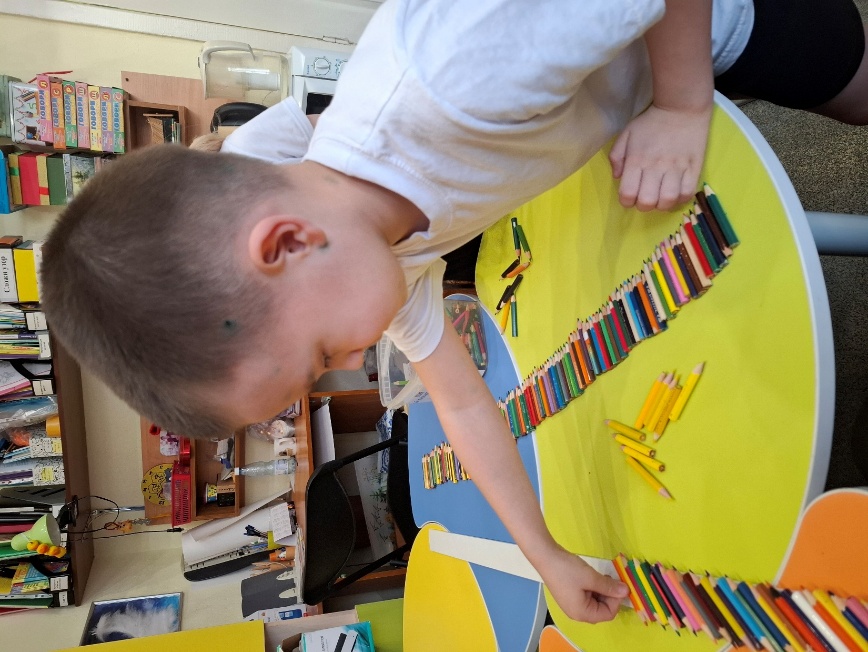 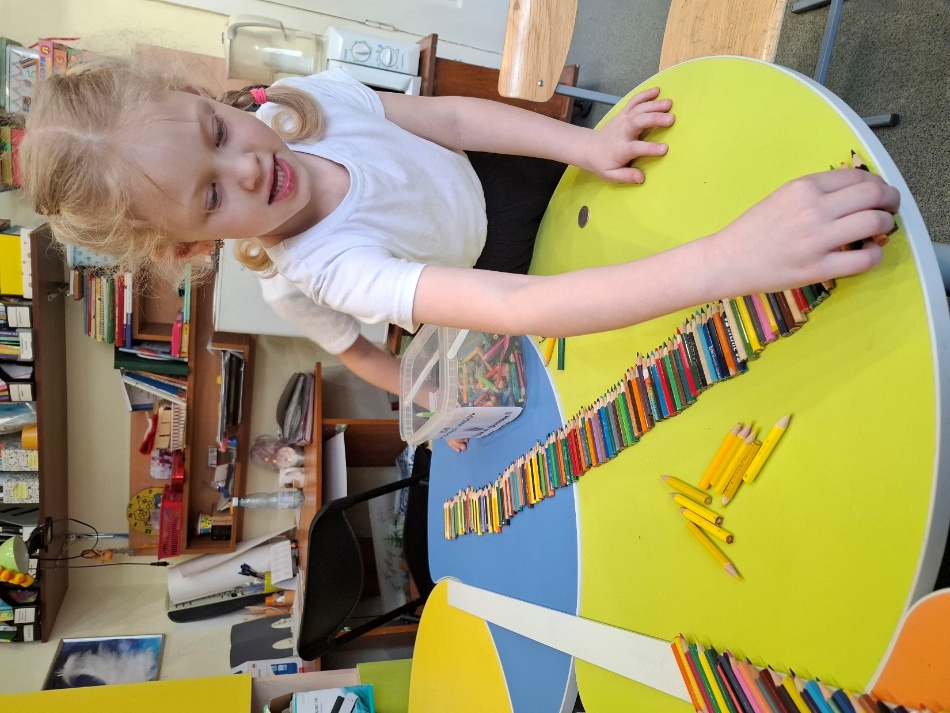 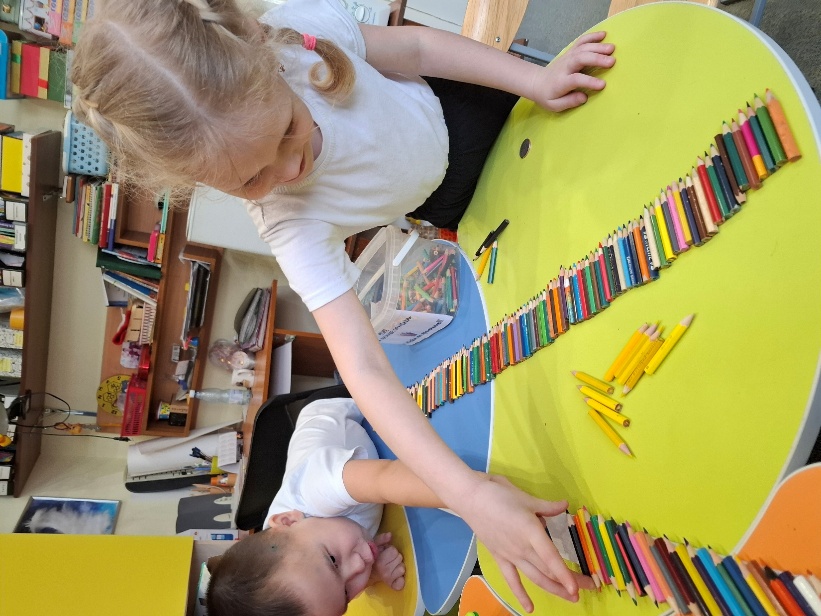 13
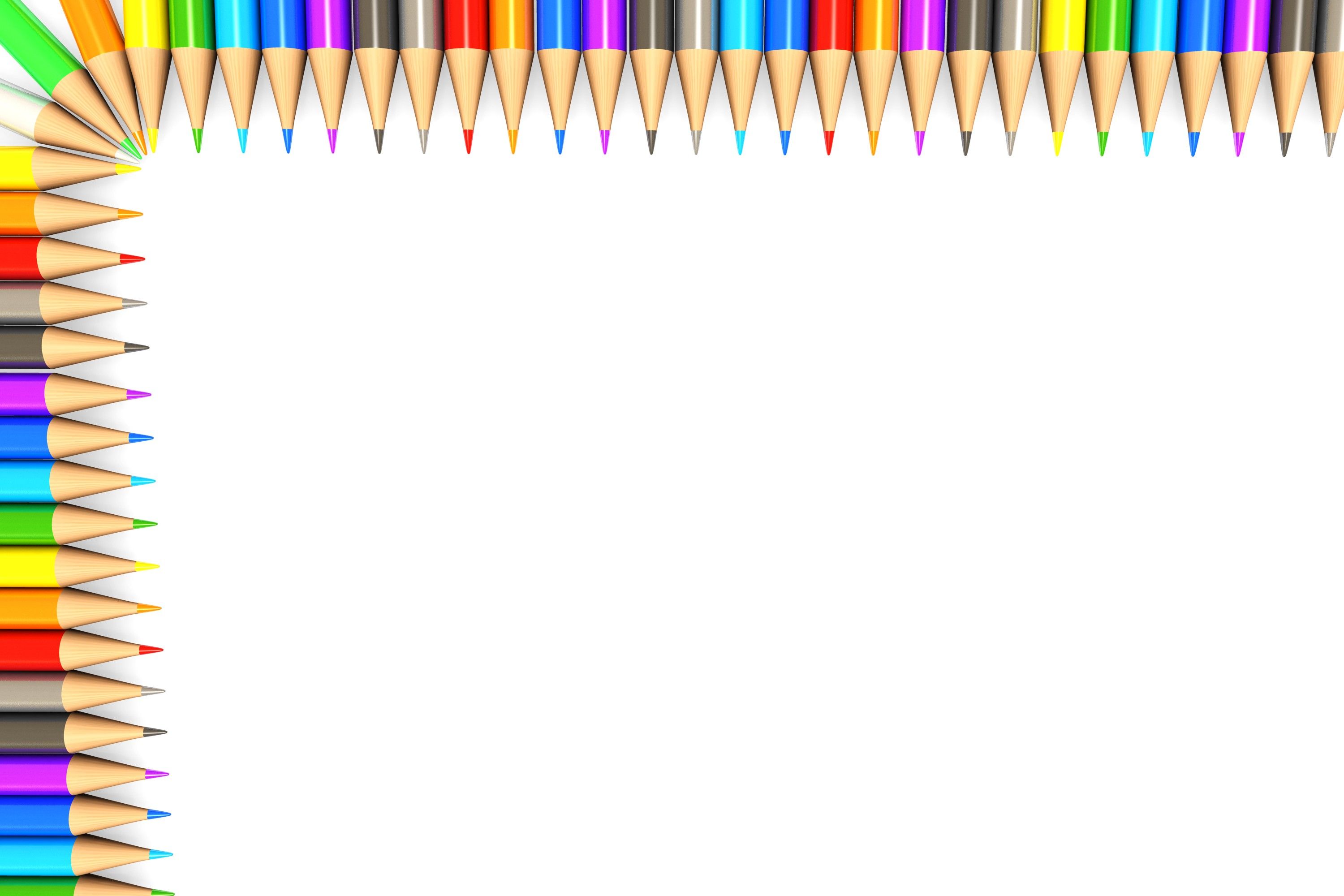 Рамка из цветных карандашей                    для творческих работ детей
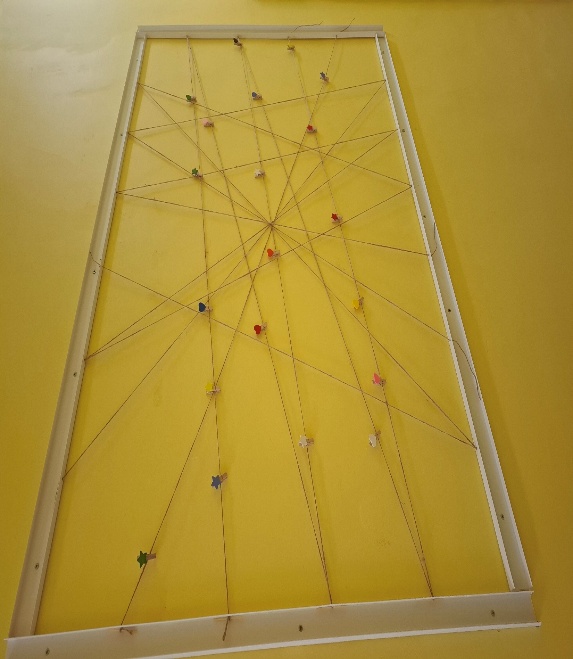 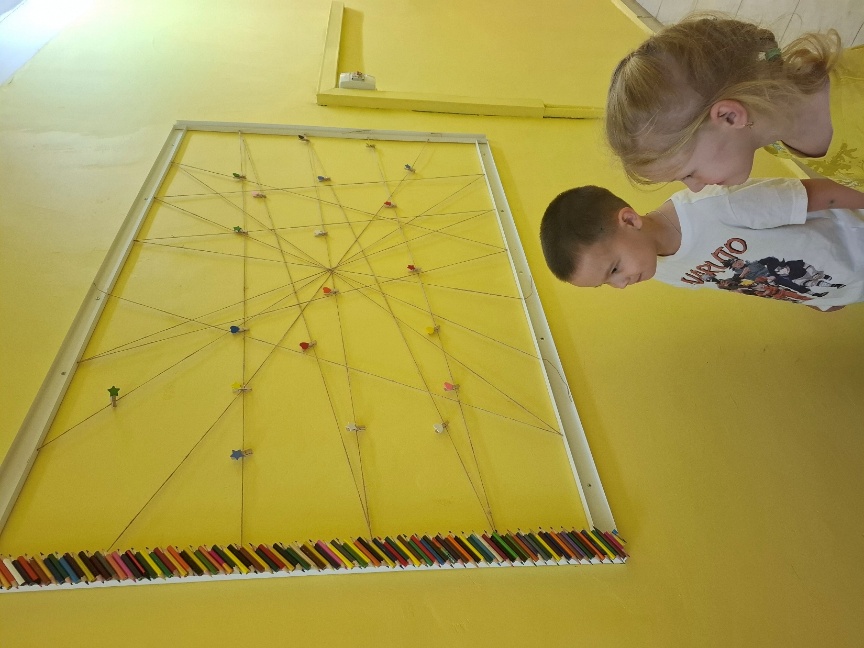 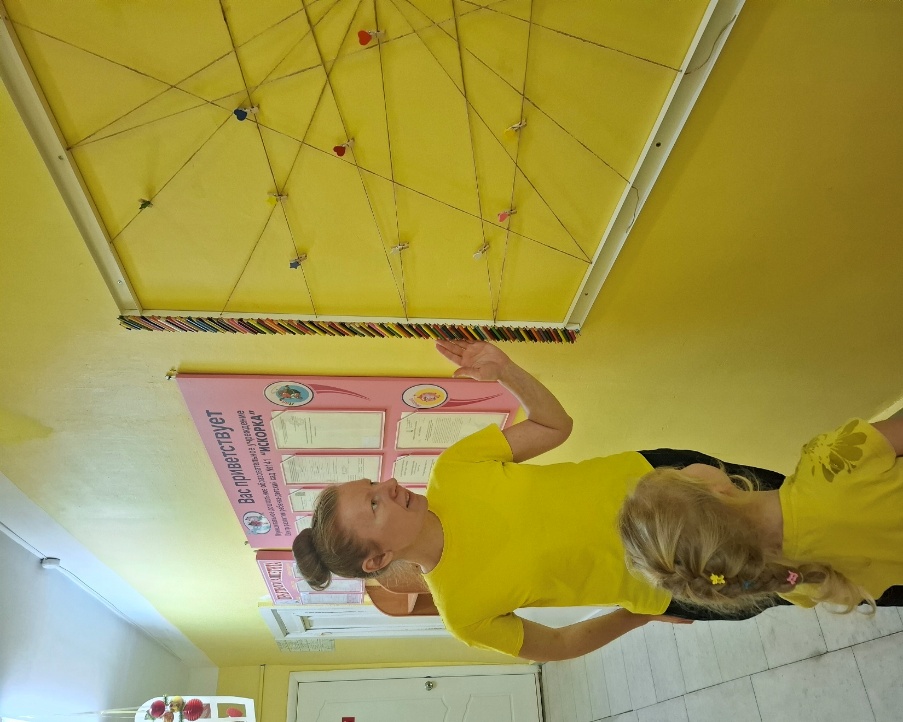 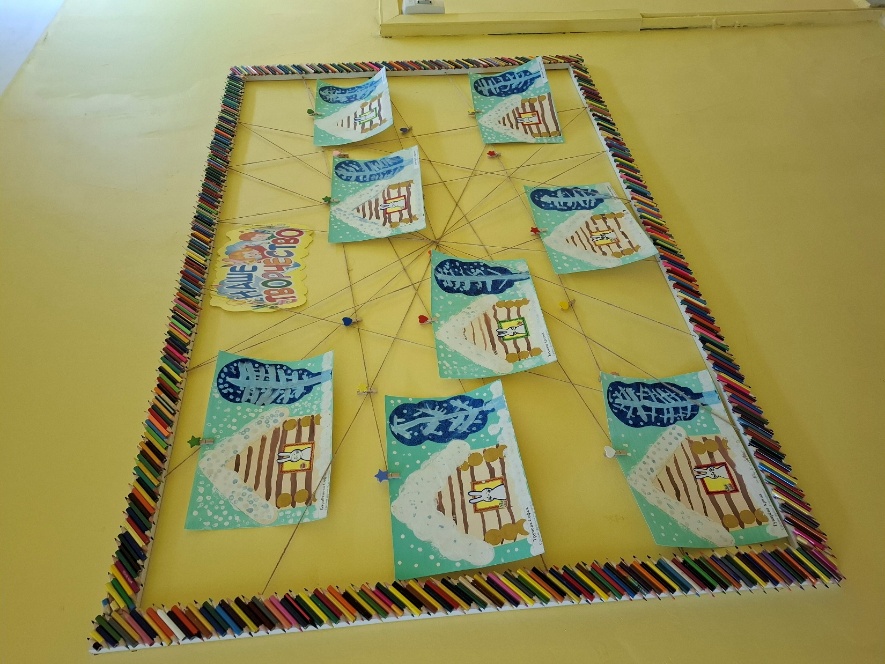 14
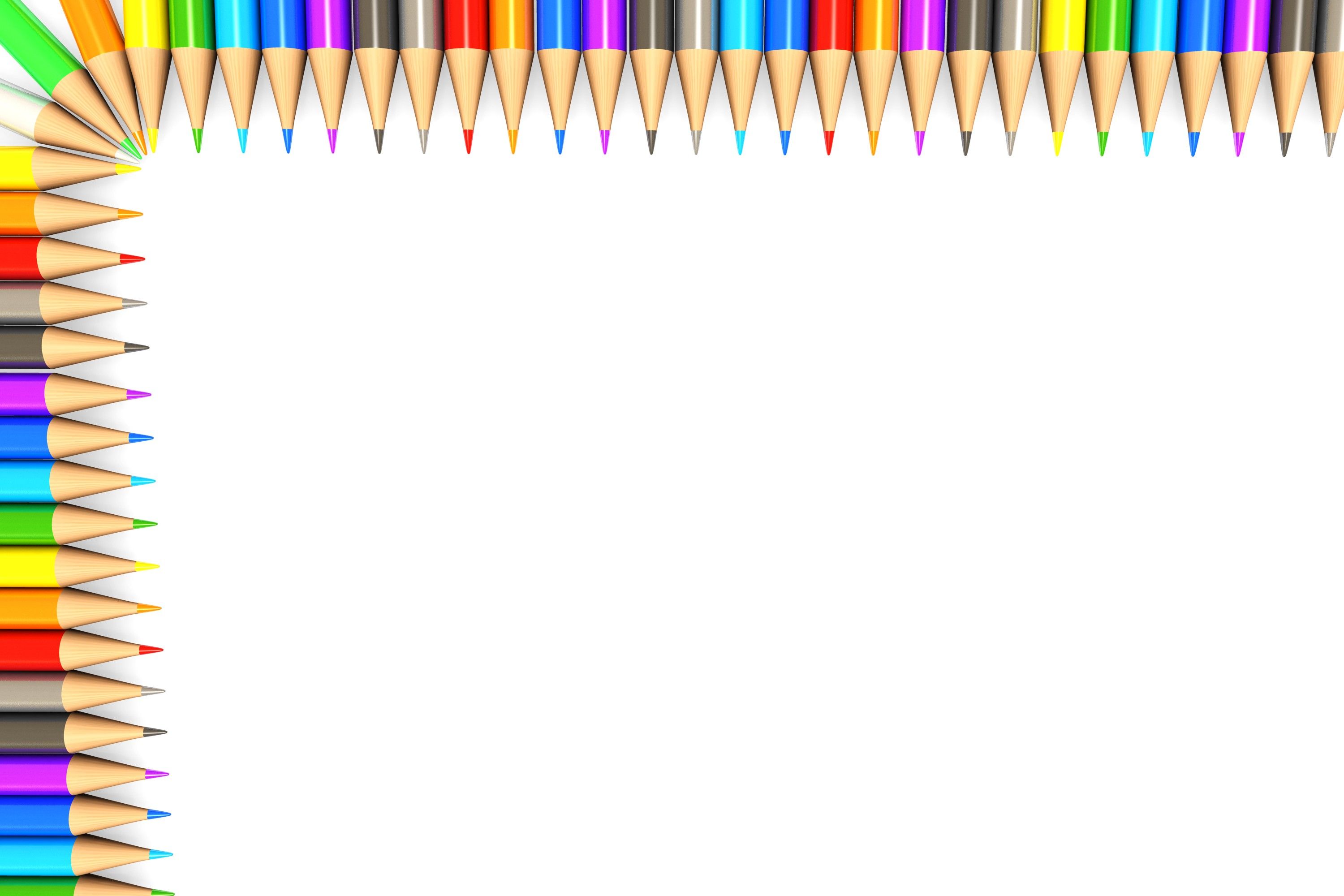 СПАСИБО ЗА ВНИМАНИЕ !!!
15